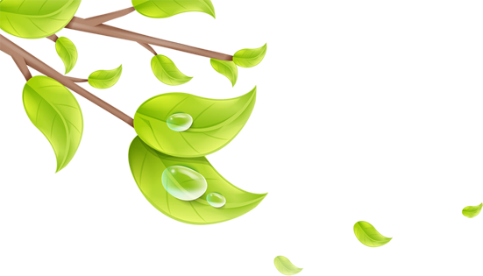 TRƯỜNG TIỂU HỌC SÀI ĐỒNG
Chào mừng các con
đến với tiết học trực tuyến
Môn: Toán
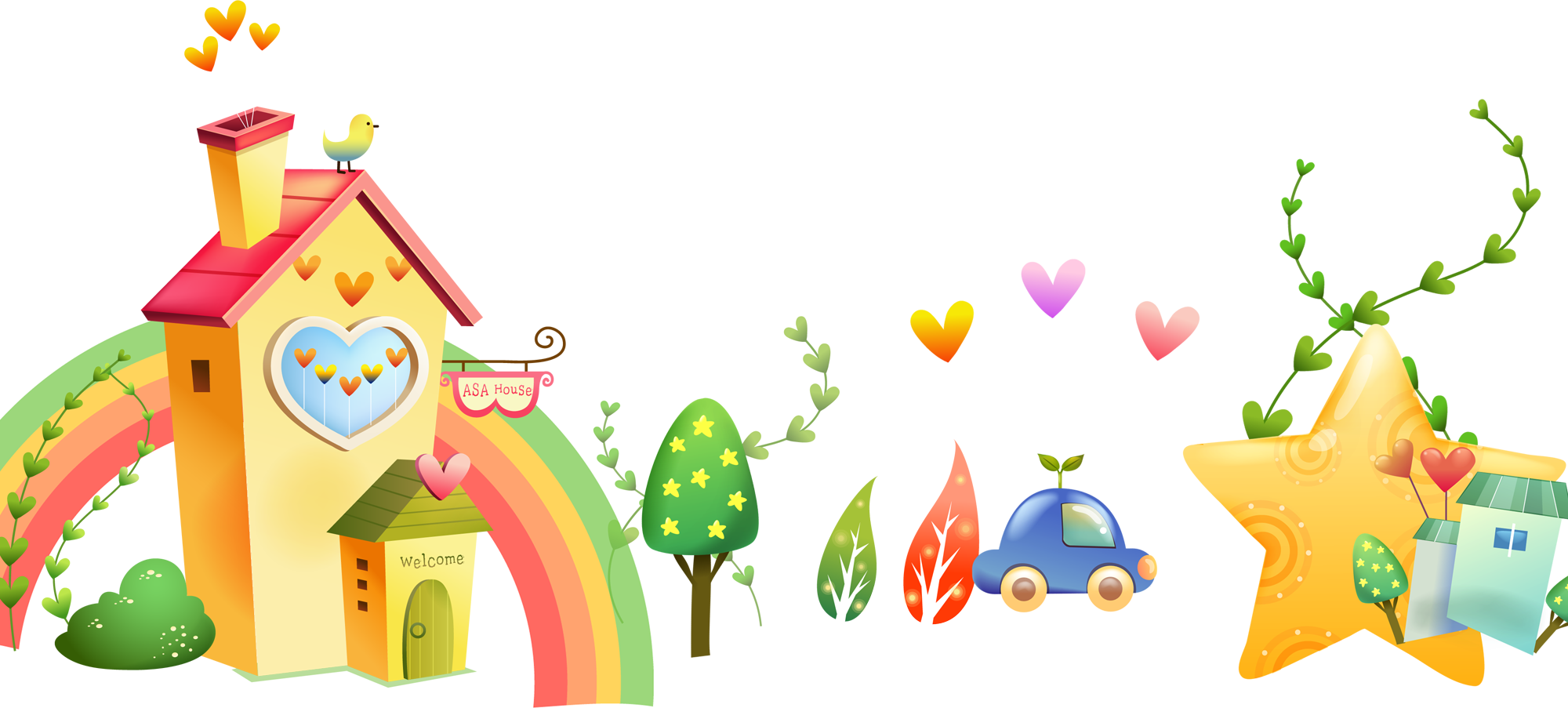 Giáo viên: Phạm Thị Lượt
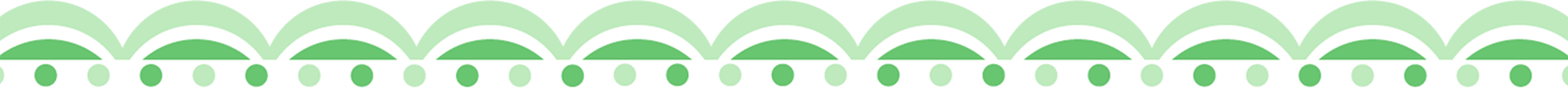 Thứ hai ngày 3 tháng 1 năm 2022
Toán:  Dấu hiệu chia hết cho 9
I/ Yêu cầu cần đạt:
- Học sinh nhận biết dấu hiệu chia hết cho 9 và không chia hết cho 9.
	- Biết vận dụng dấu hiệu chia hết cho 9 để làm các bài tập.
	- GD HS tích cực, tự giác, say mê học tập môn toán.
	- Góp phần hình thành và phát triển các năng lực: tự chủ và tự học, giao tiếp, giải quyết vấn đề và sáng tạo.
Thứ hai ngày 3 tháng 1 năm 2022
Toán:  Dấu hiệu chia hết cho 9
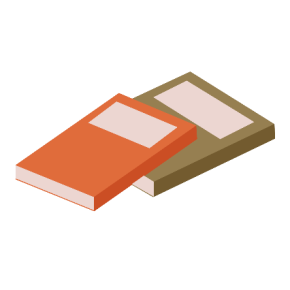 LOGO
KHỞI ĐỘNG
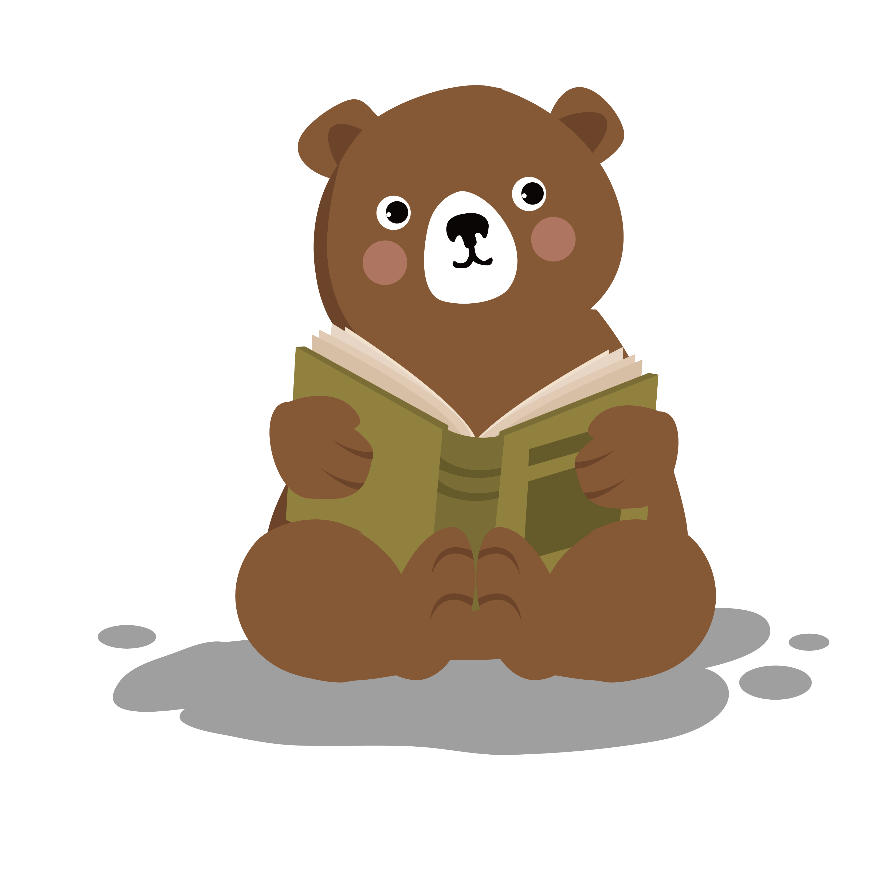 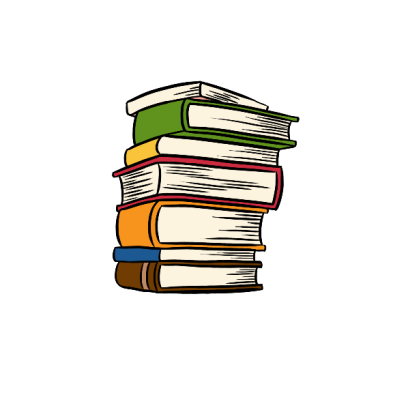 https://www.freeppt7.com
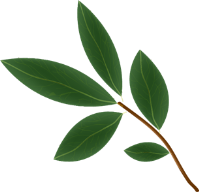 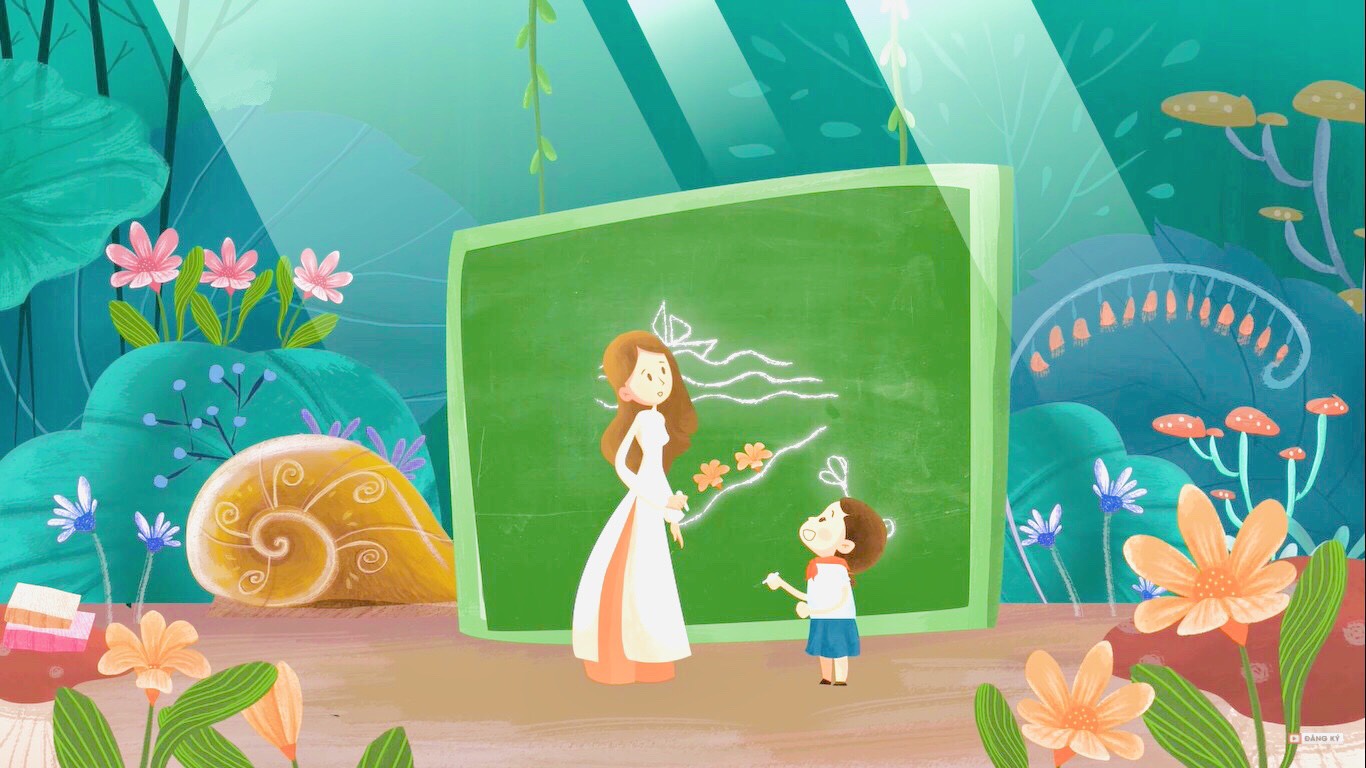 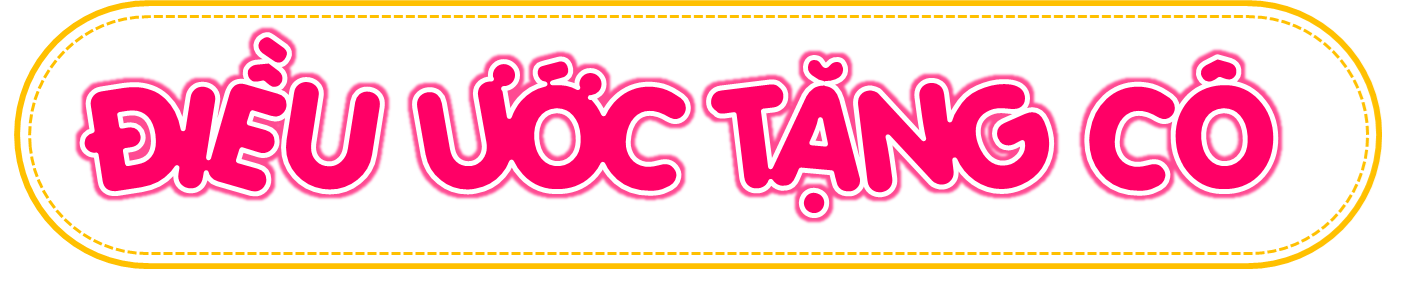 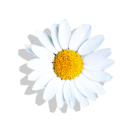 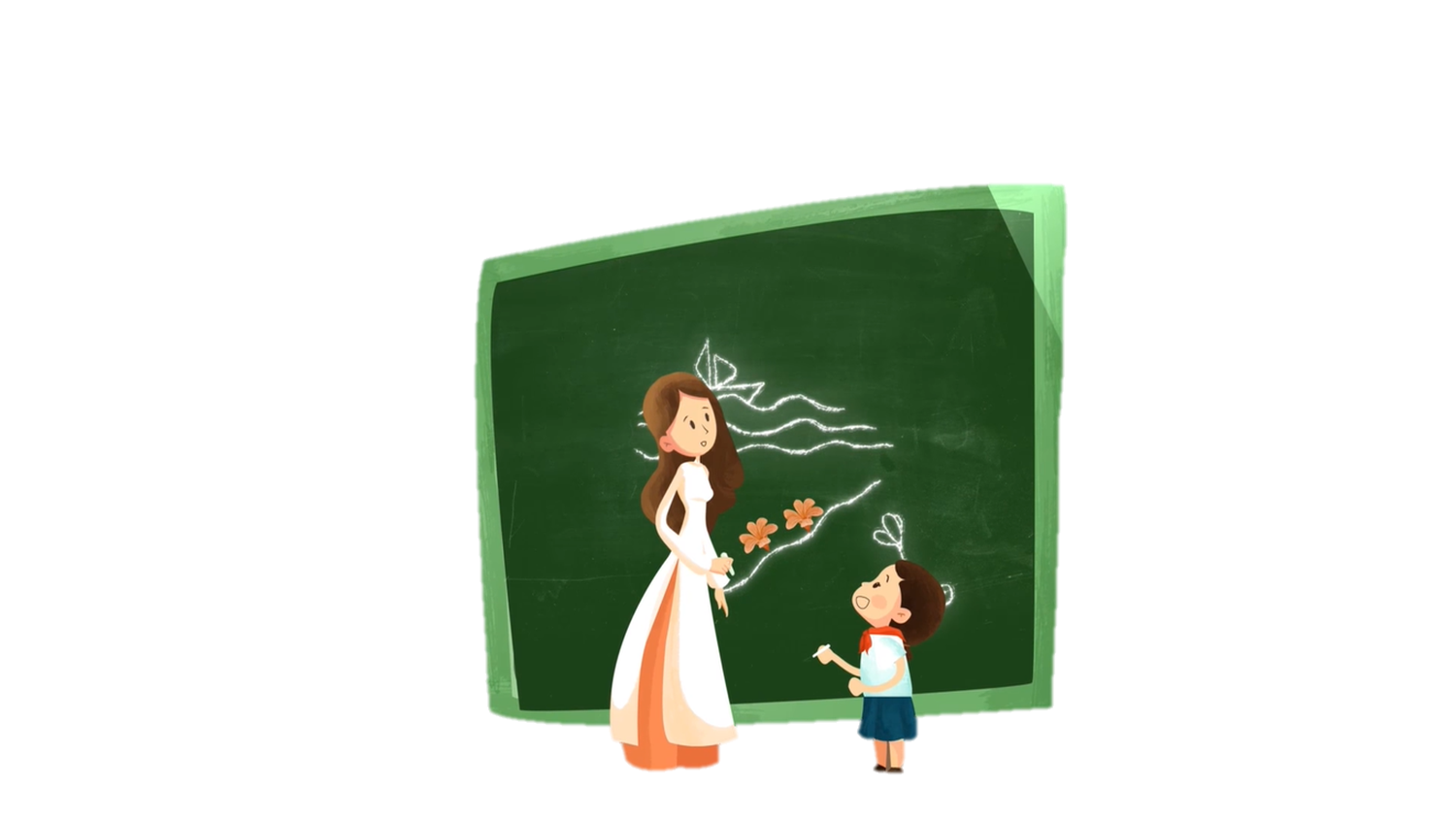 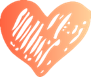 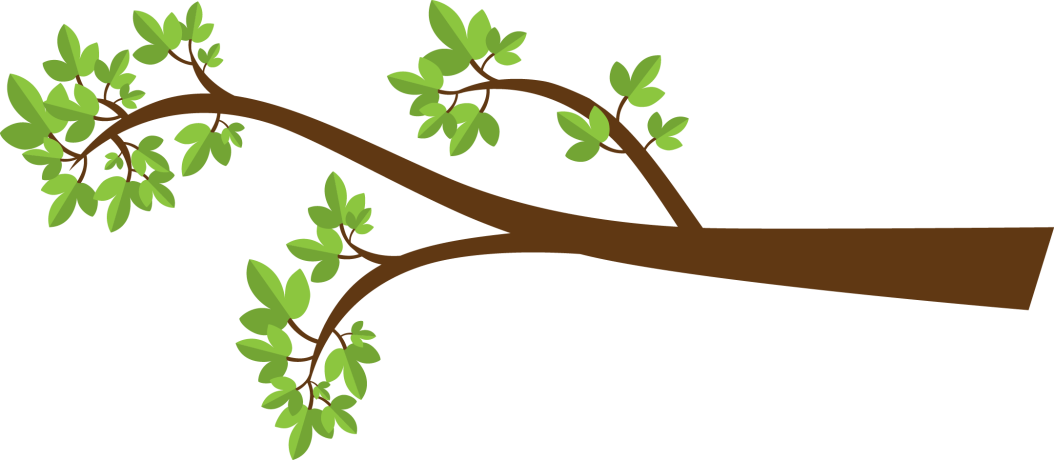 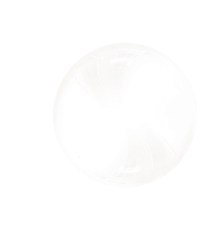 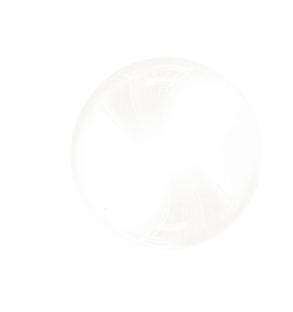 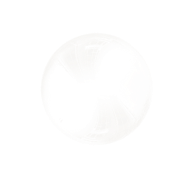 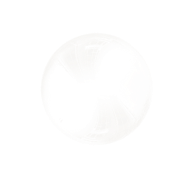 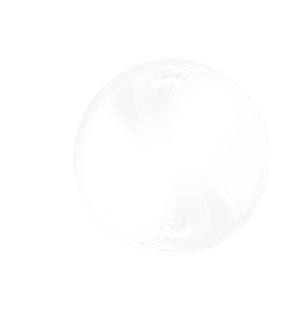 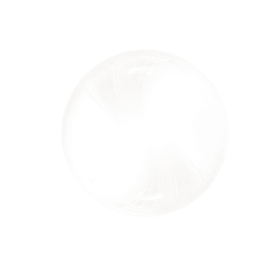 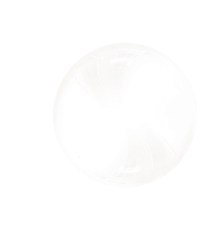 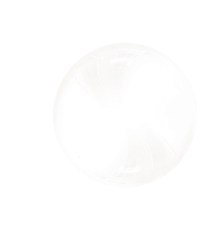 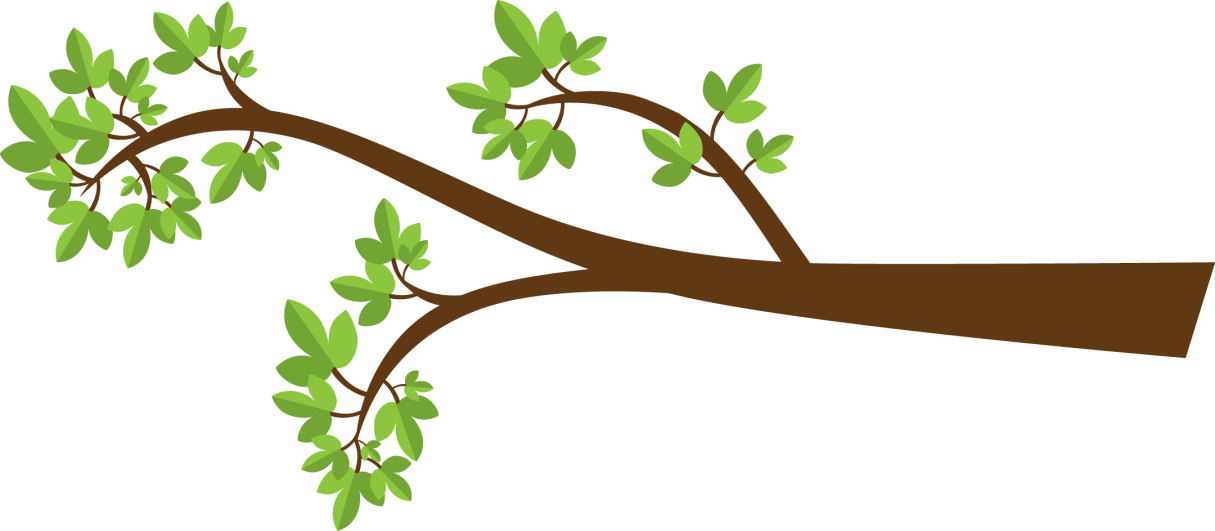 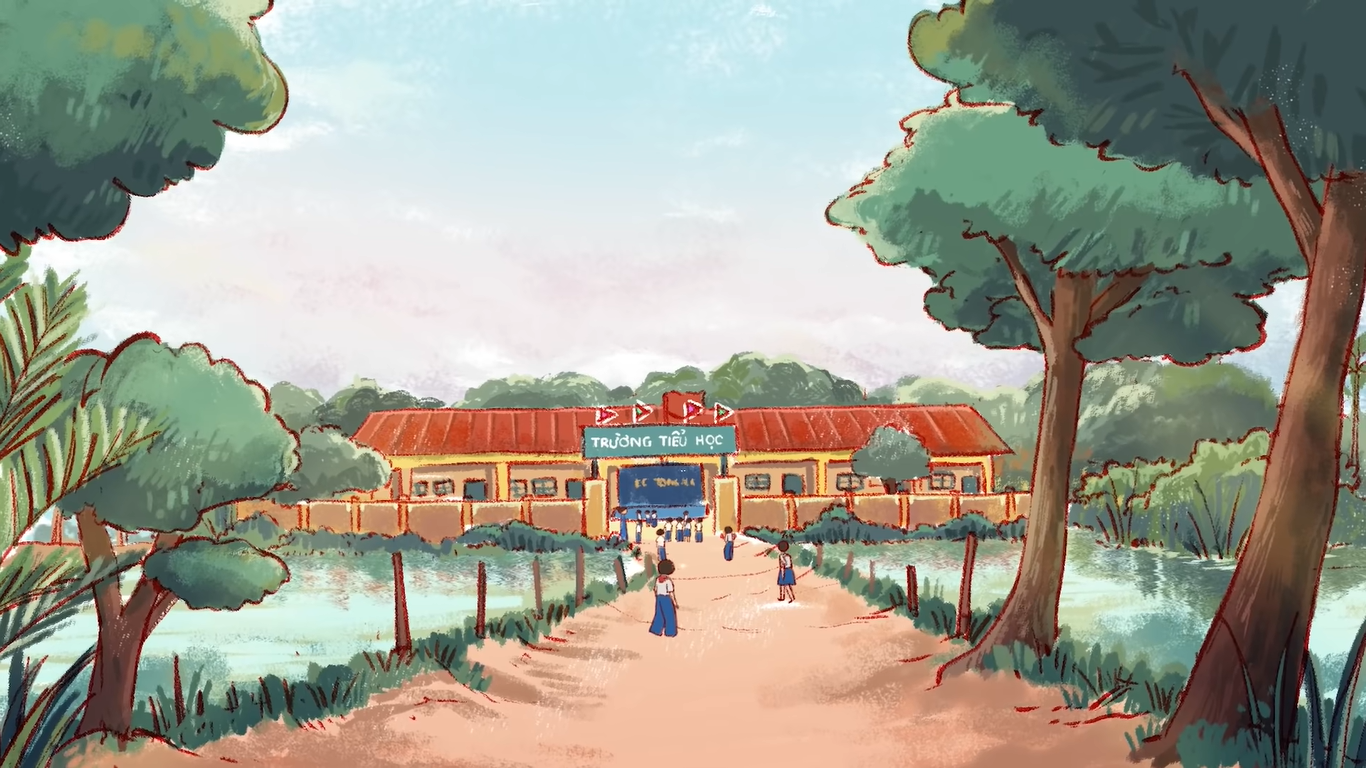 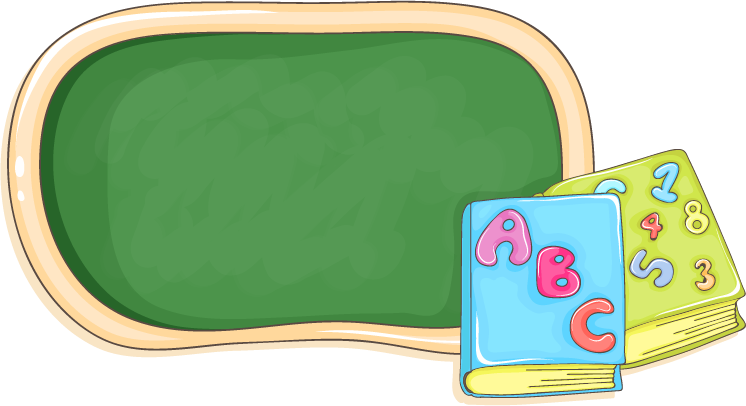 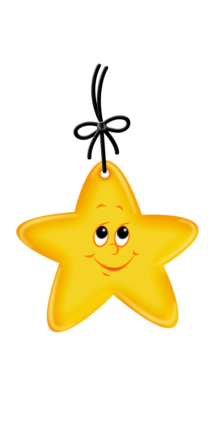 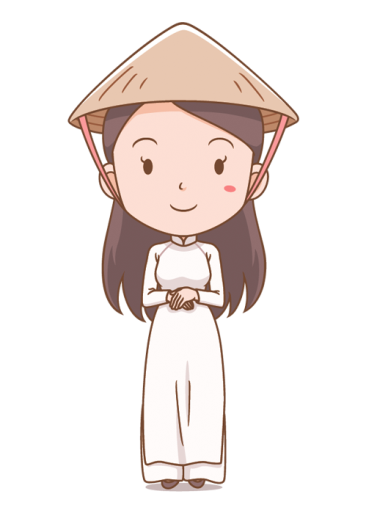 Số nào chia hết cho 2?
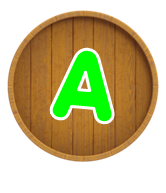 13677
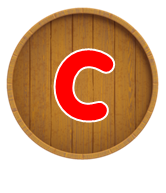 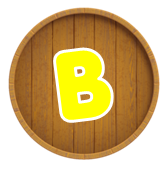 13678
13679
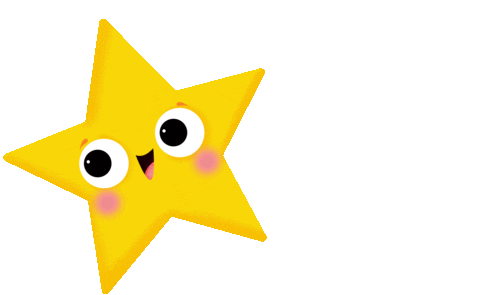 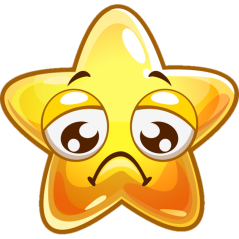 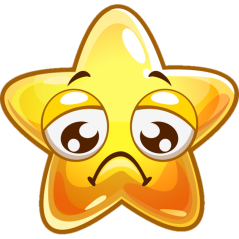 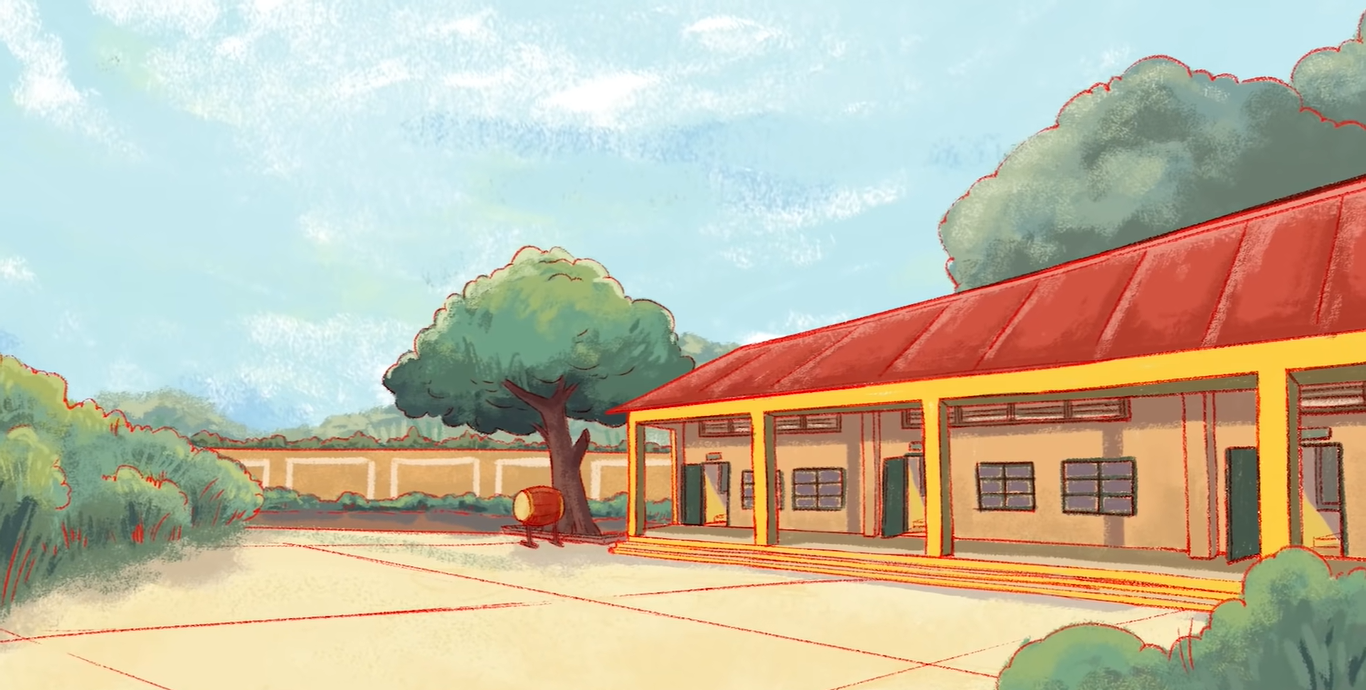 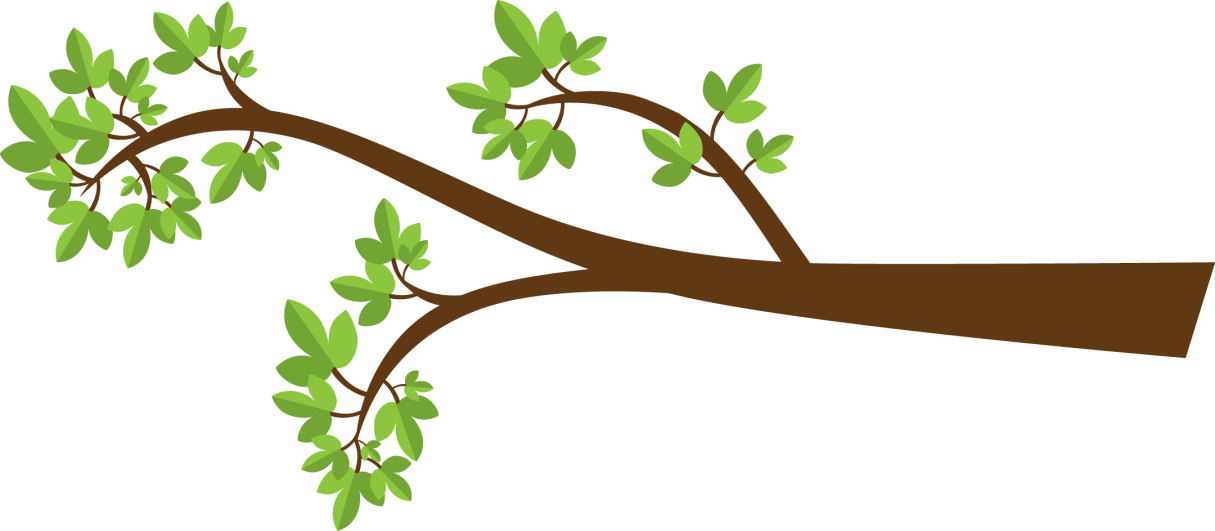 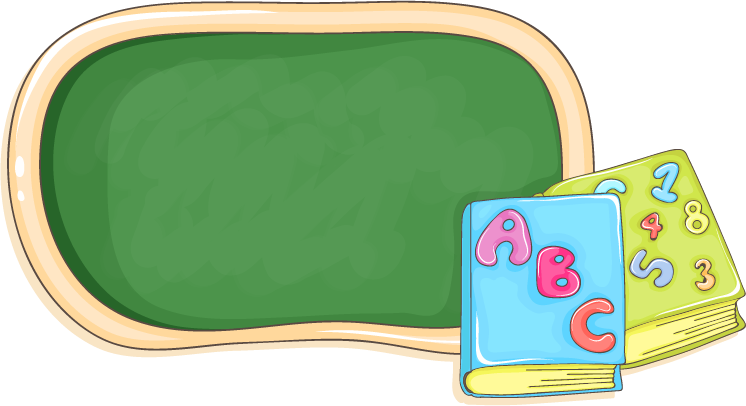 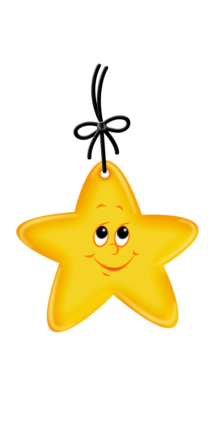 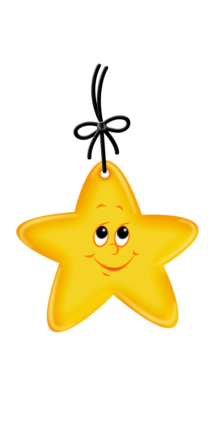 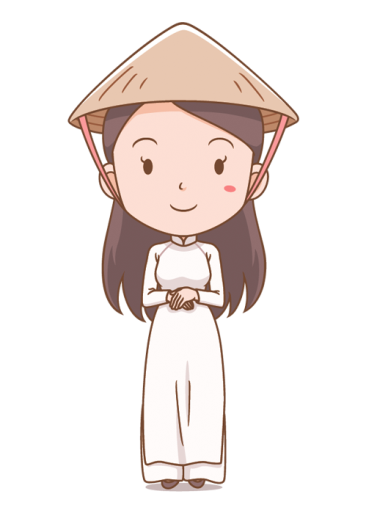 Số nào chia hết cho 5?
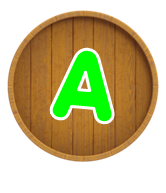 39788
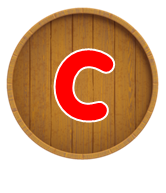 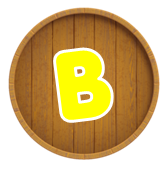 39782
39785
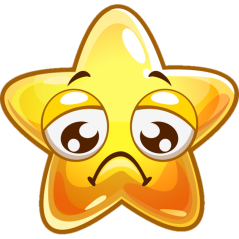 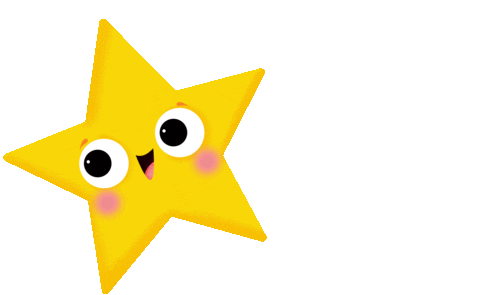 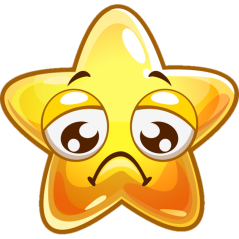 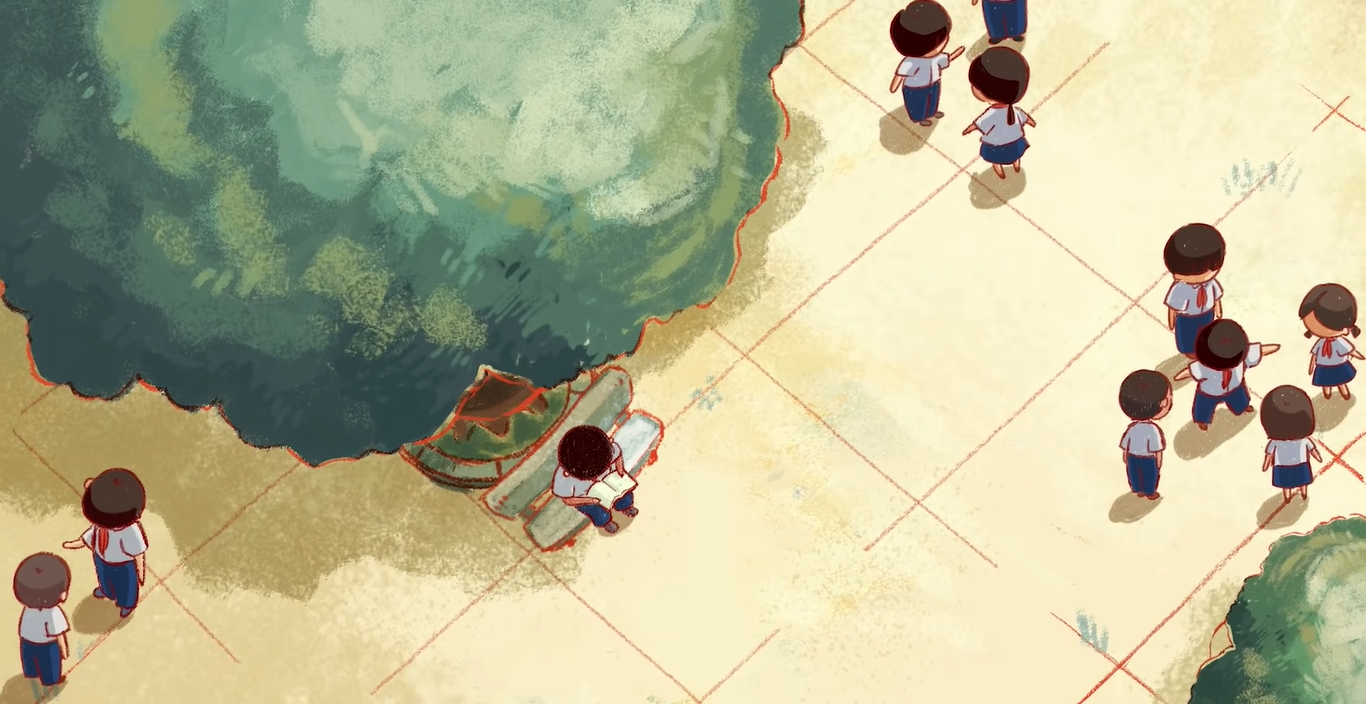 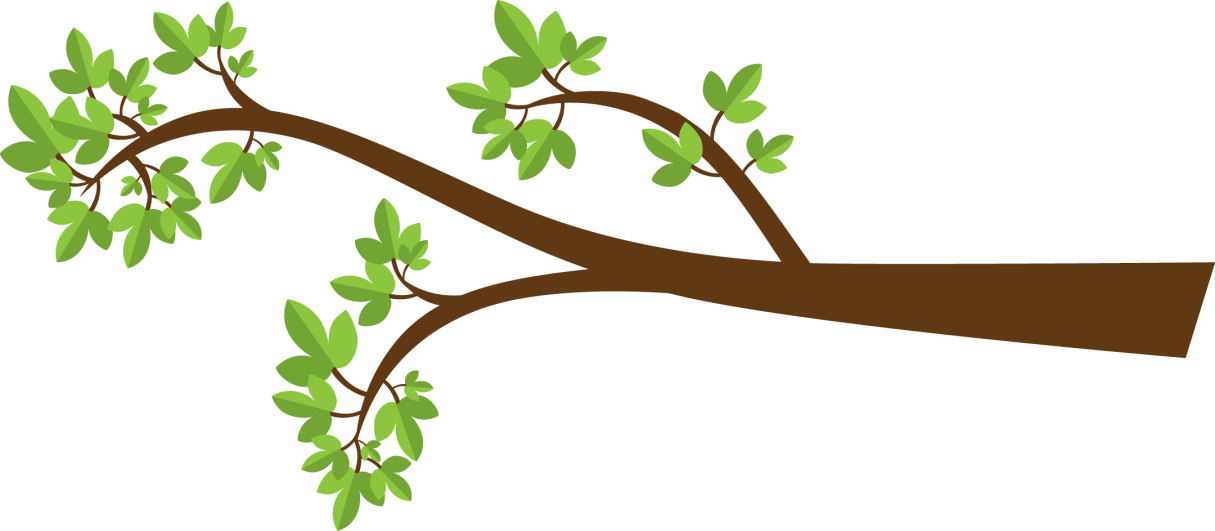 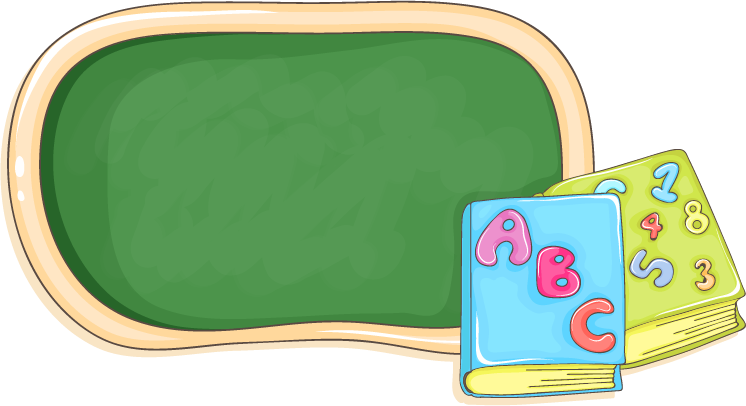 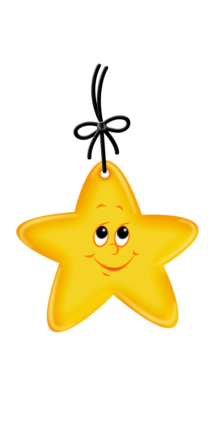 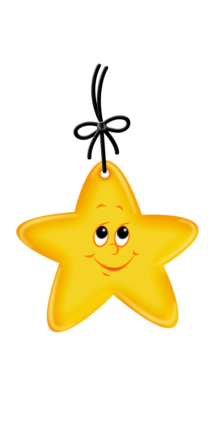 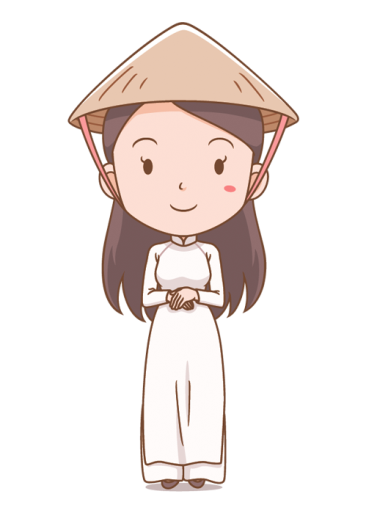 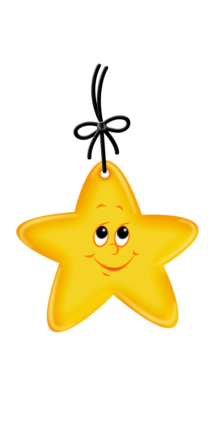 Số nào chia hết cho cả 2 và 5?
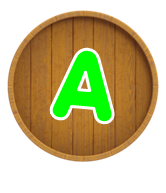 1995
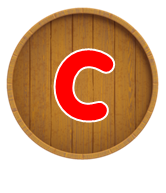 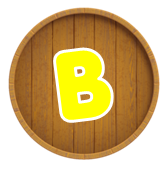 1996
1990
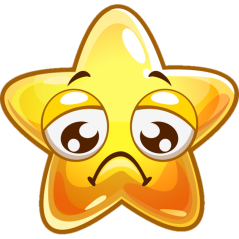 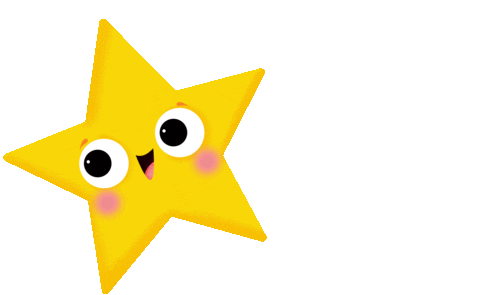 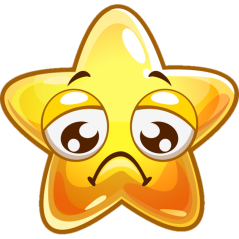 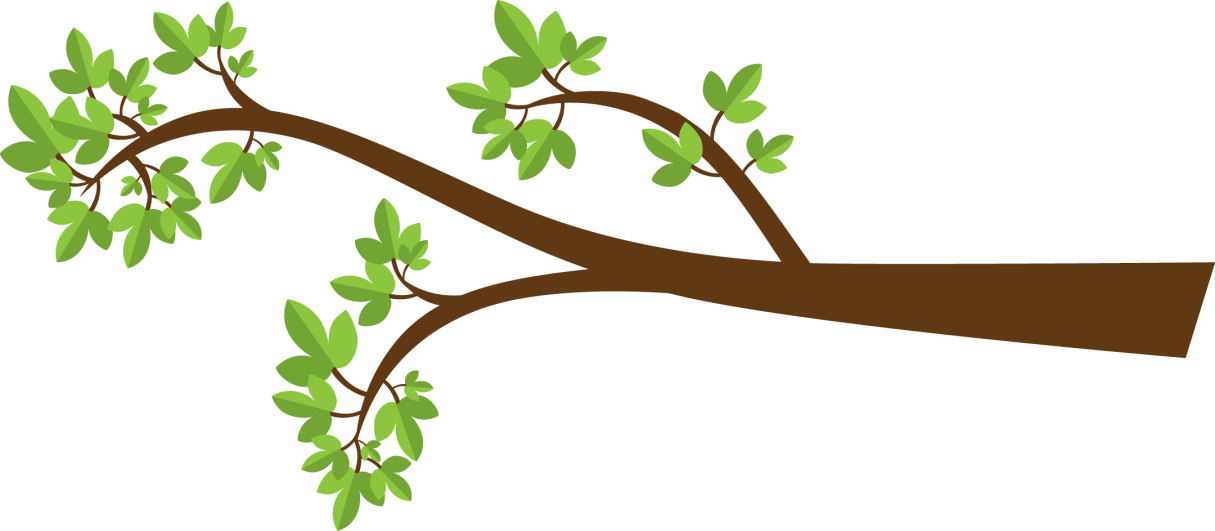 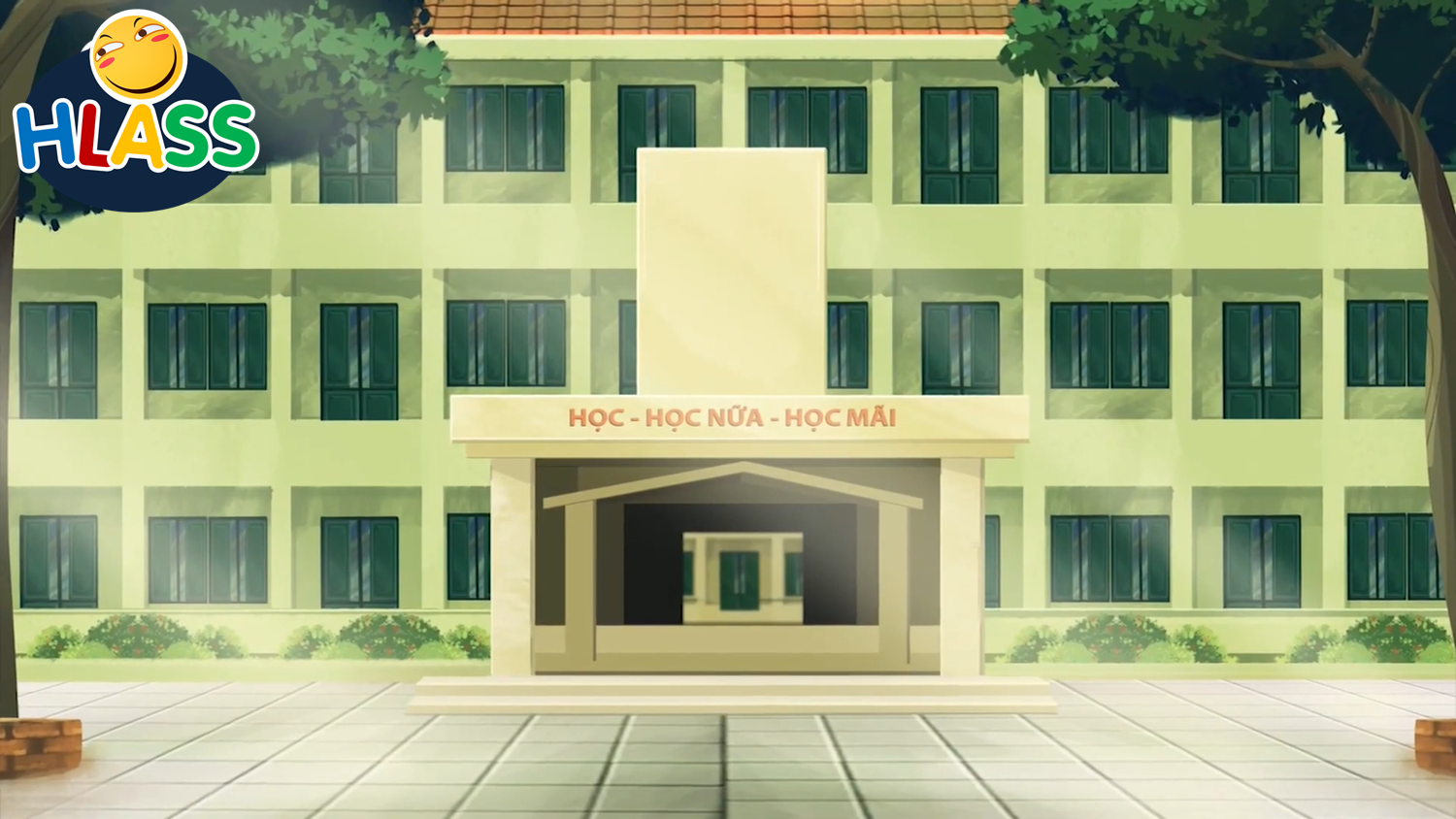 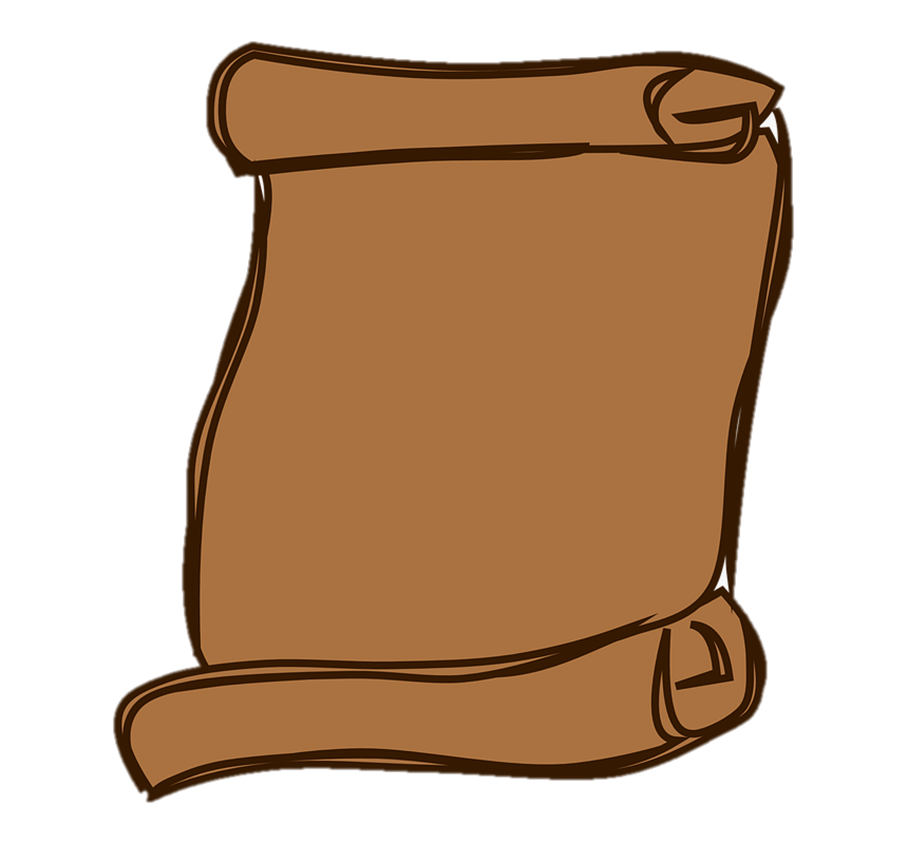 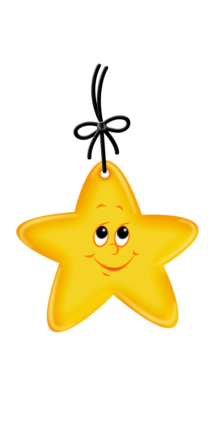 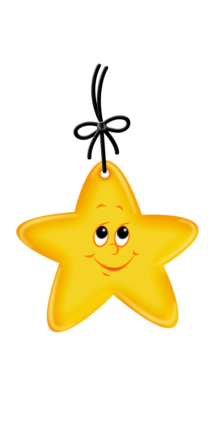 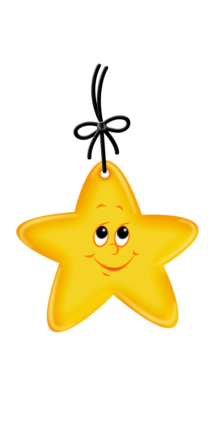 Điều ước của cô
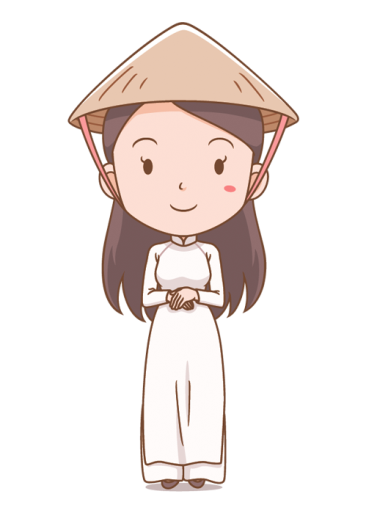 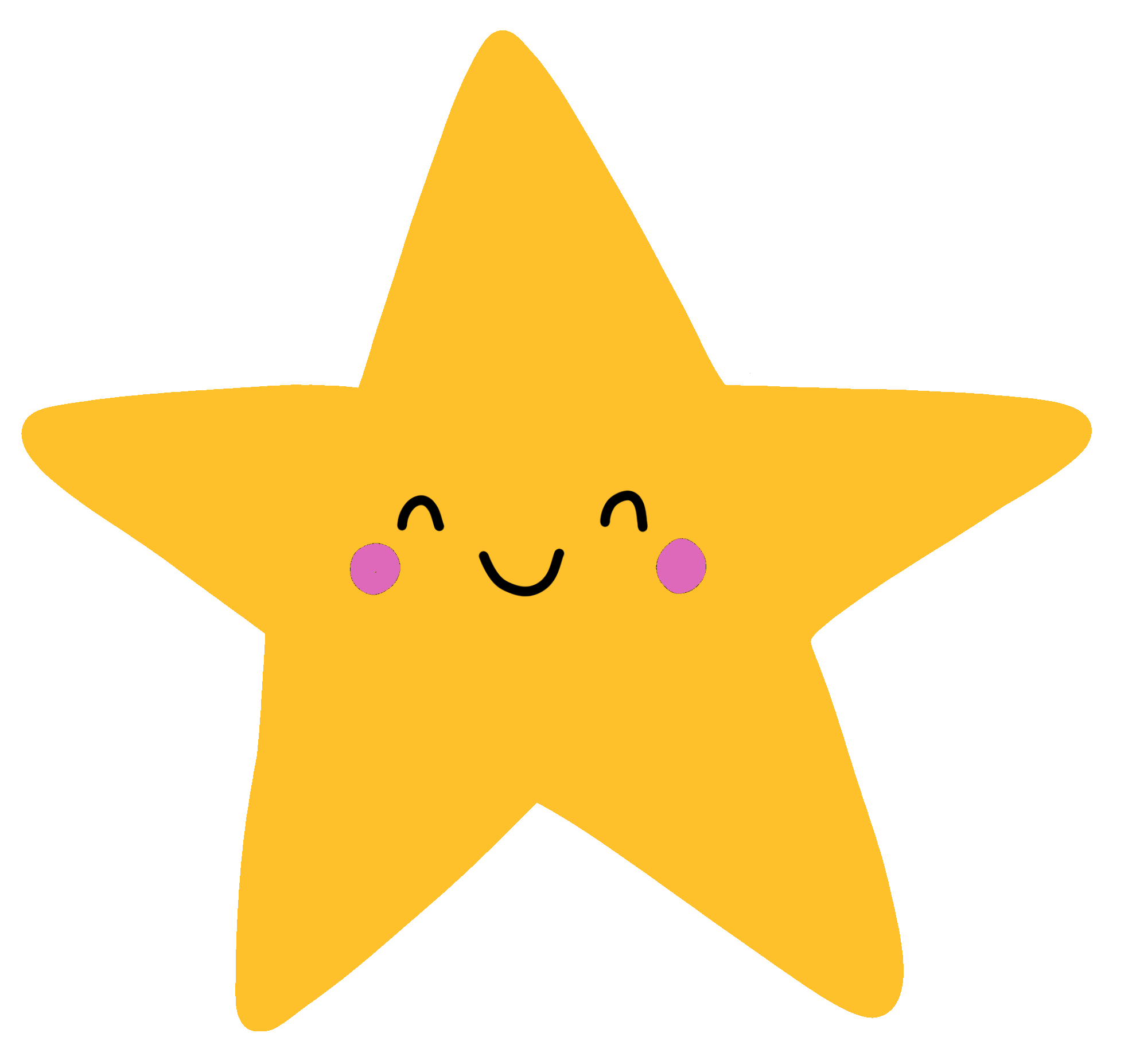 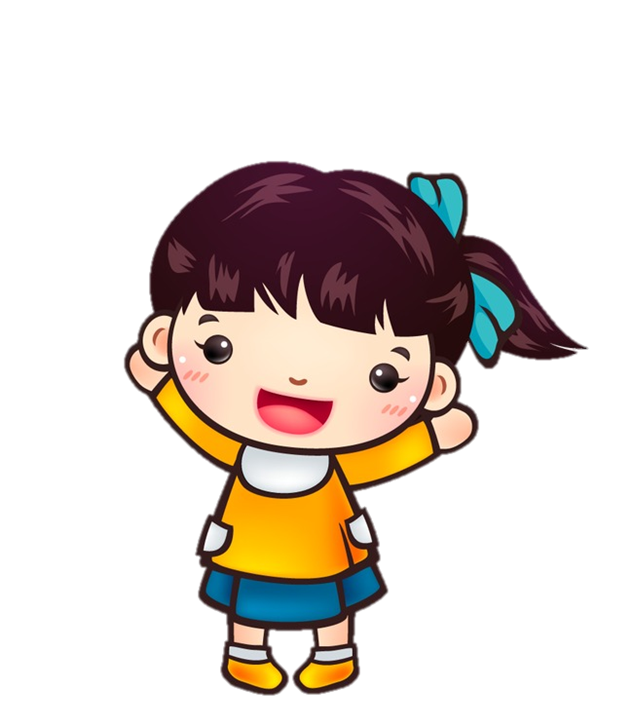 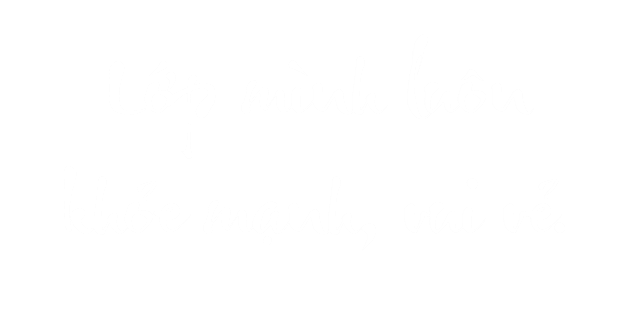 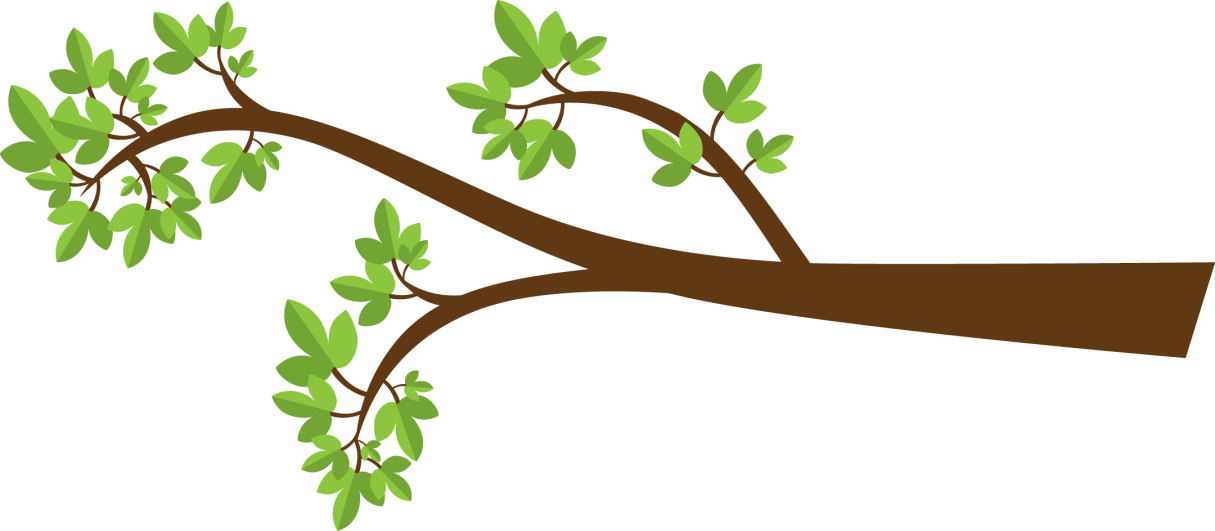 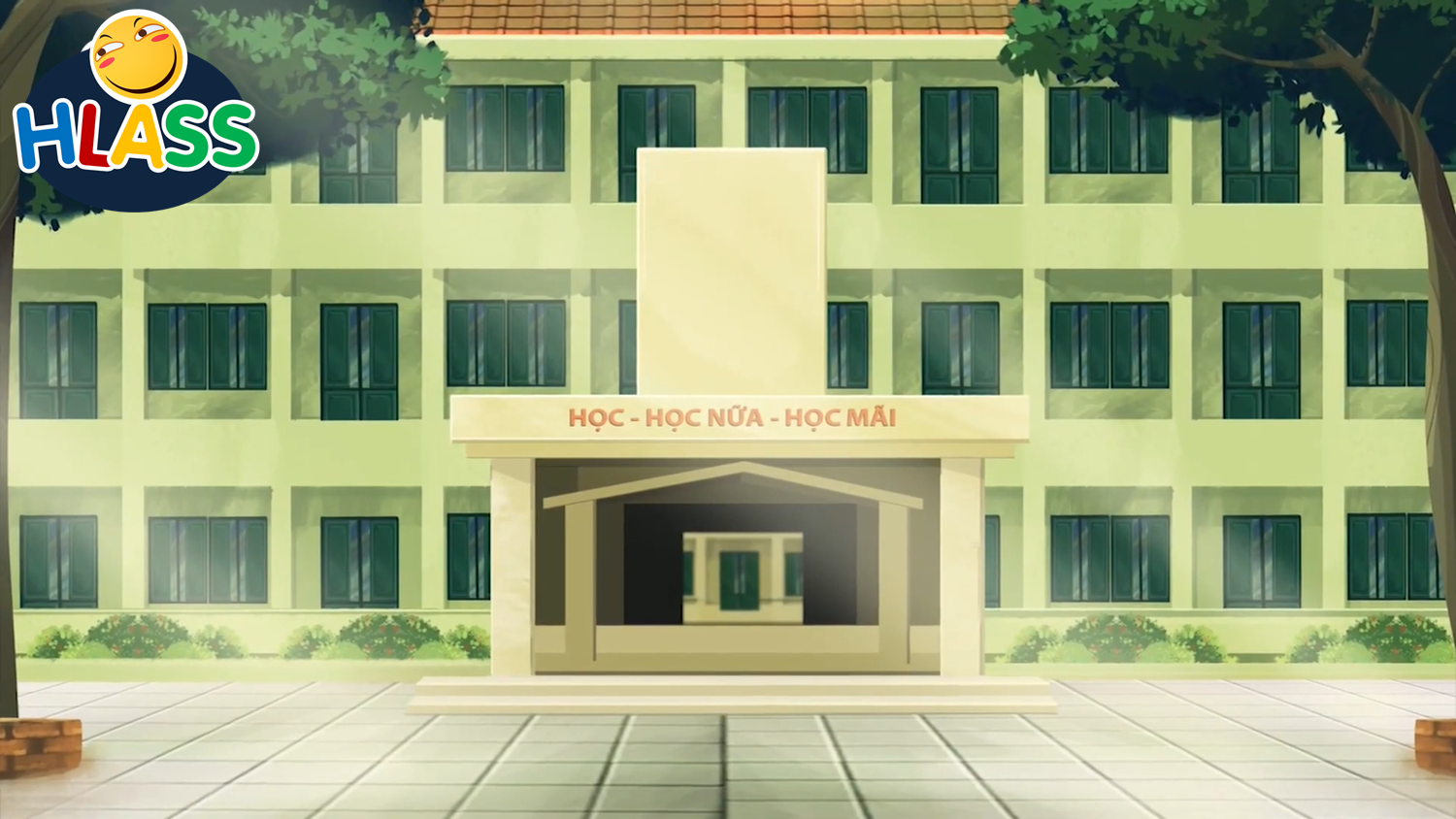 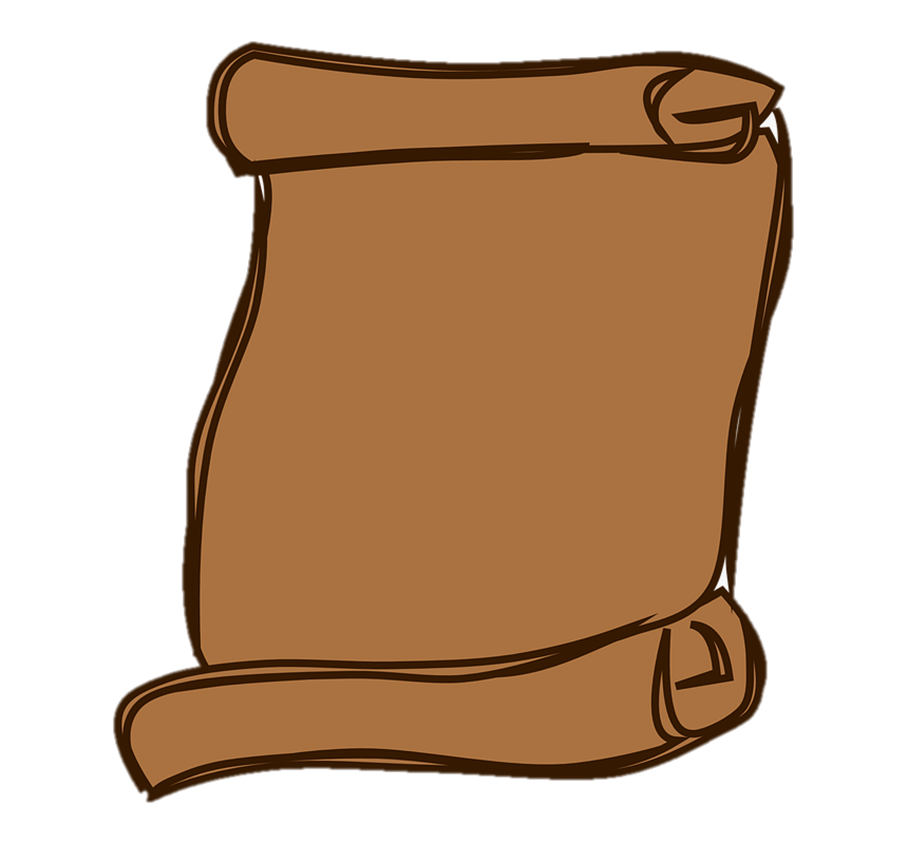 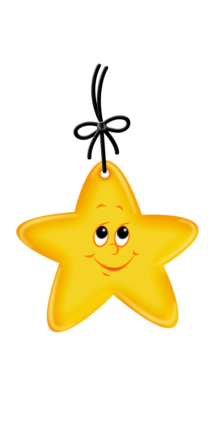 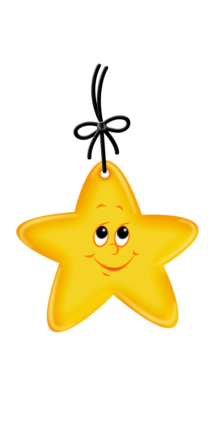 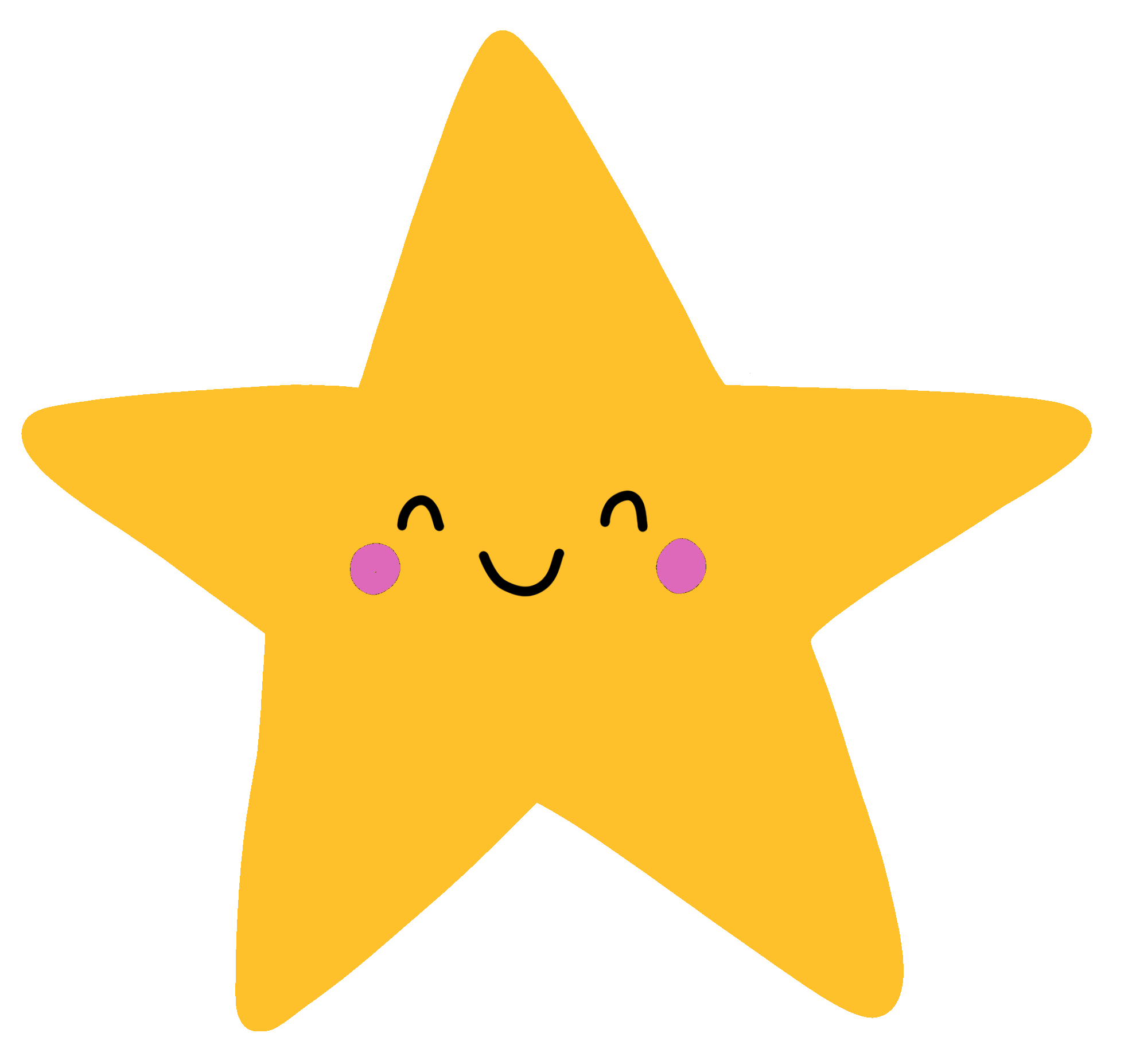 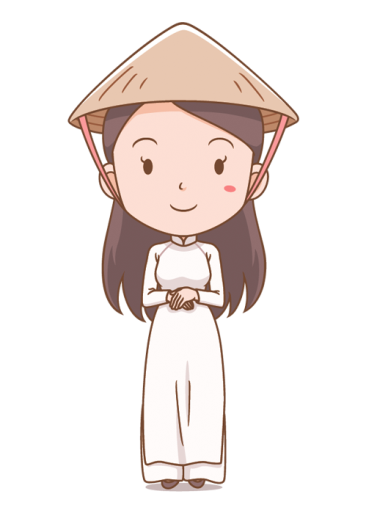 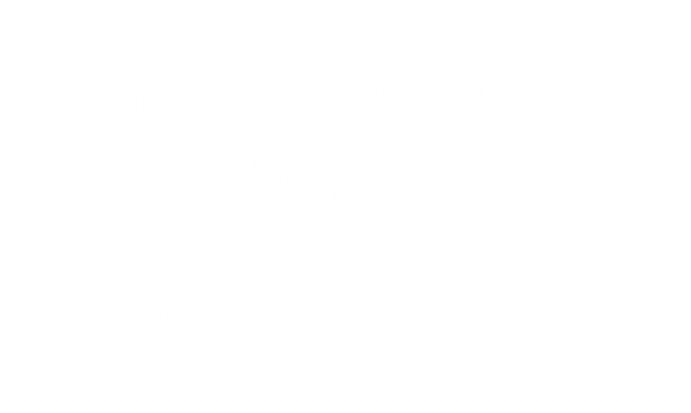 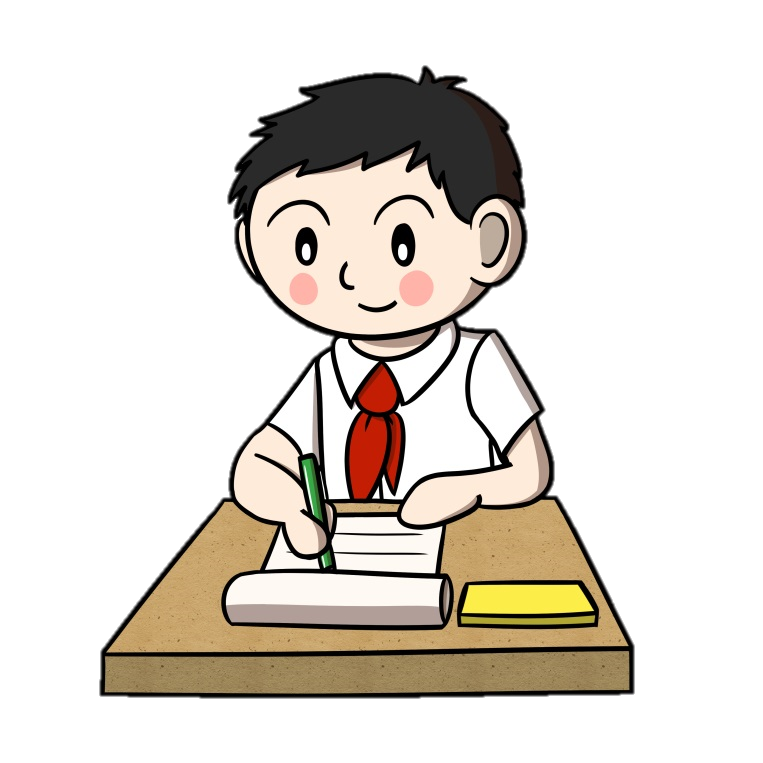 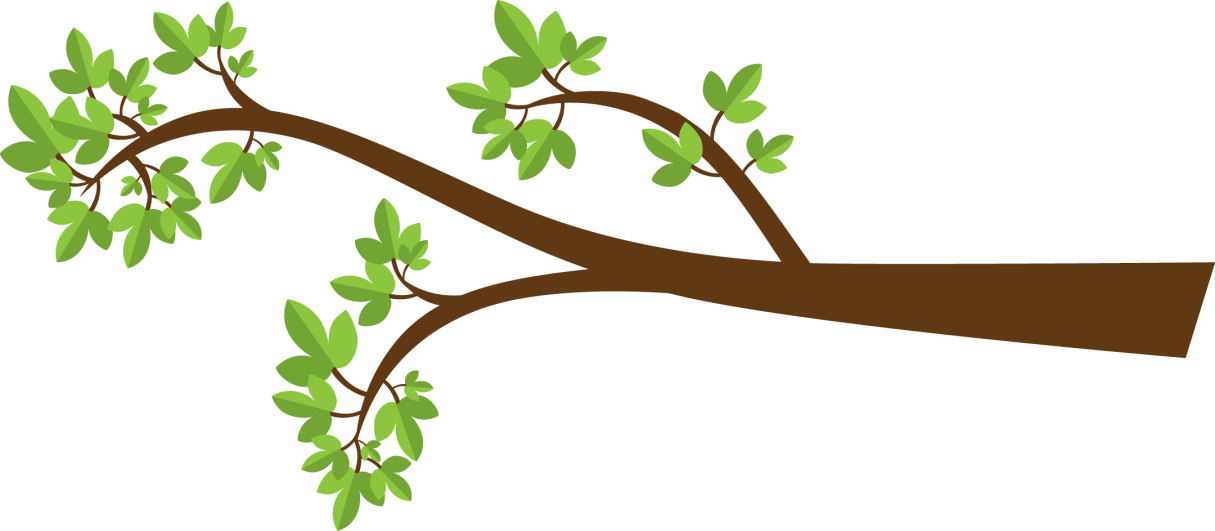 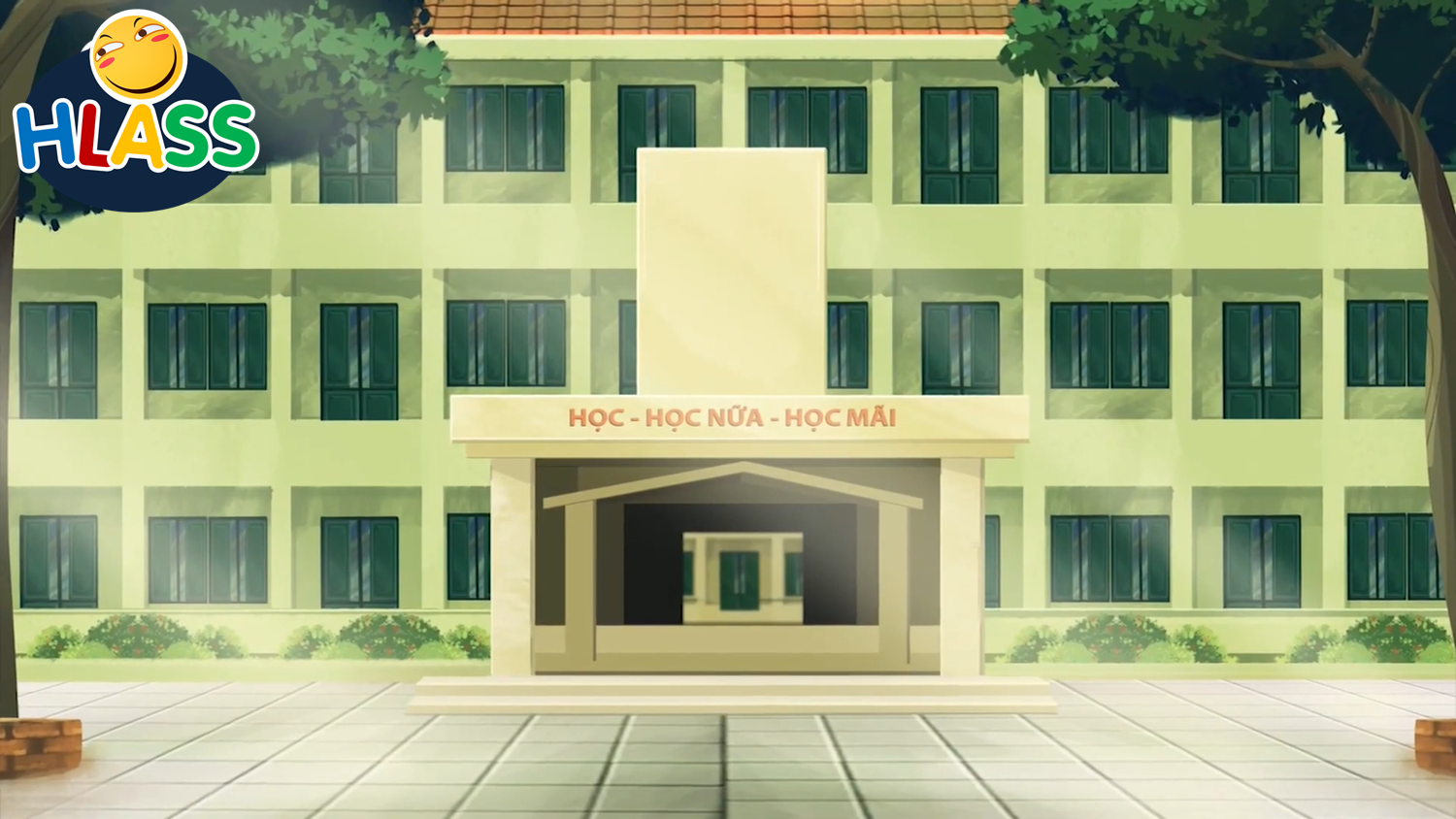 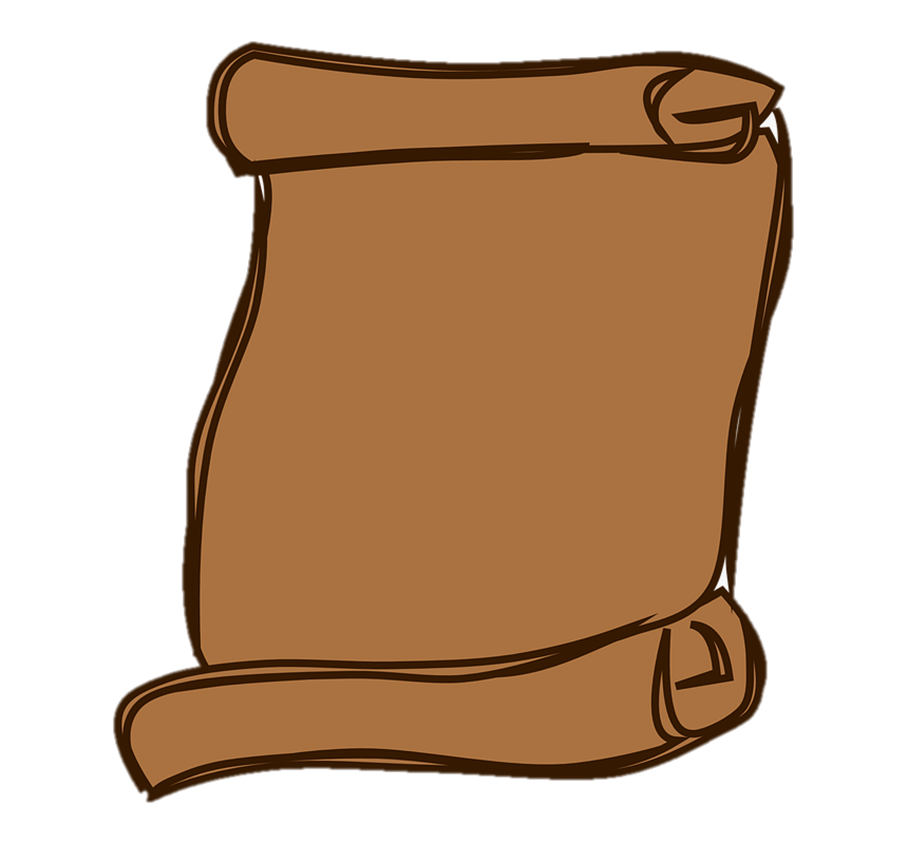 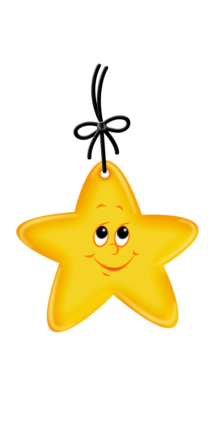 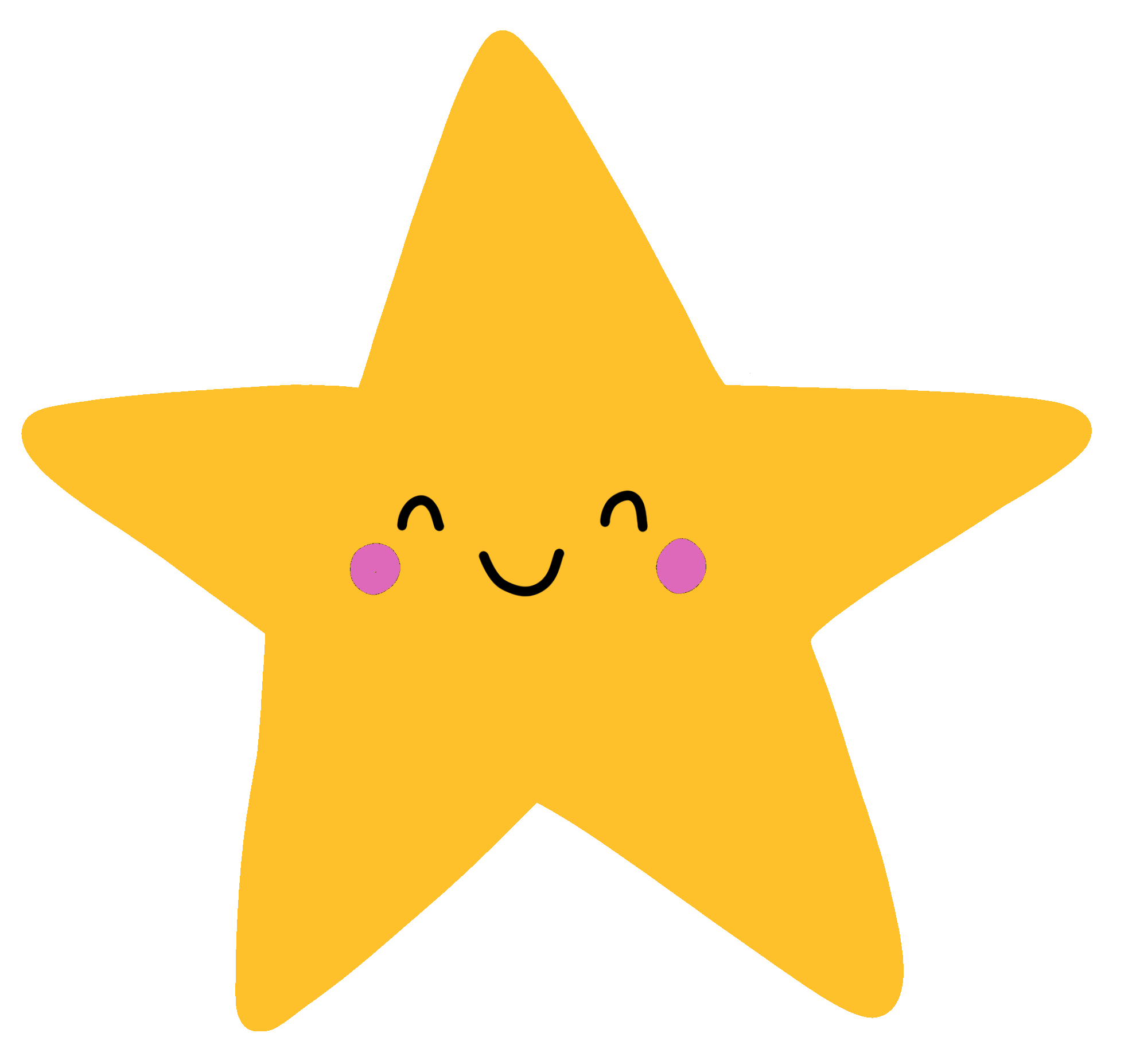 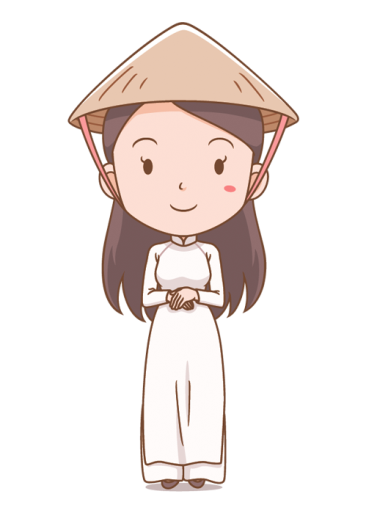 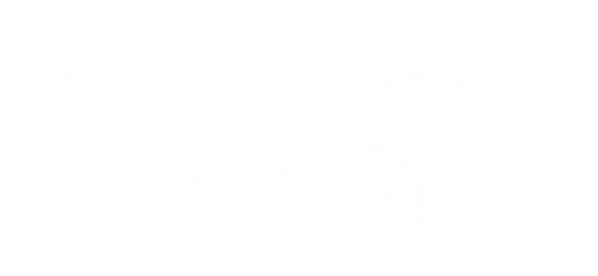 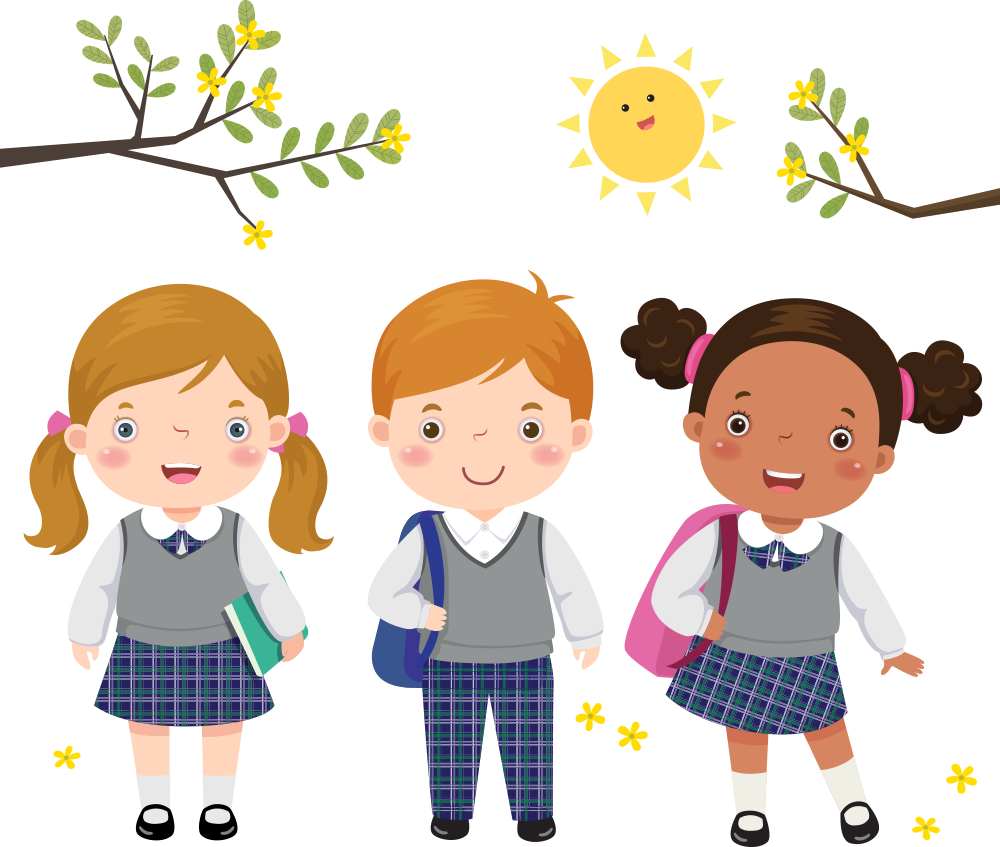 TOÁN
DẤU HIỆU 
CHIA HẾT CHO 9
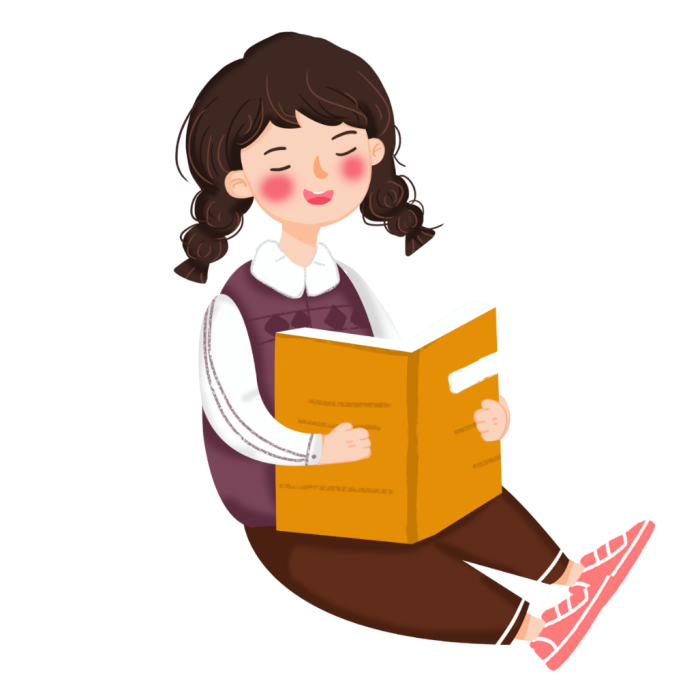 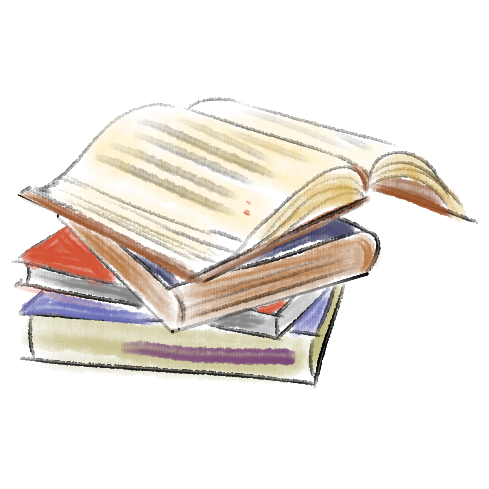 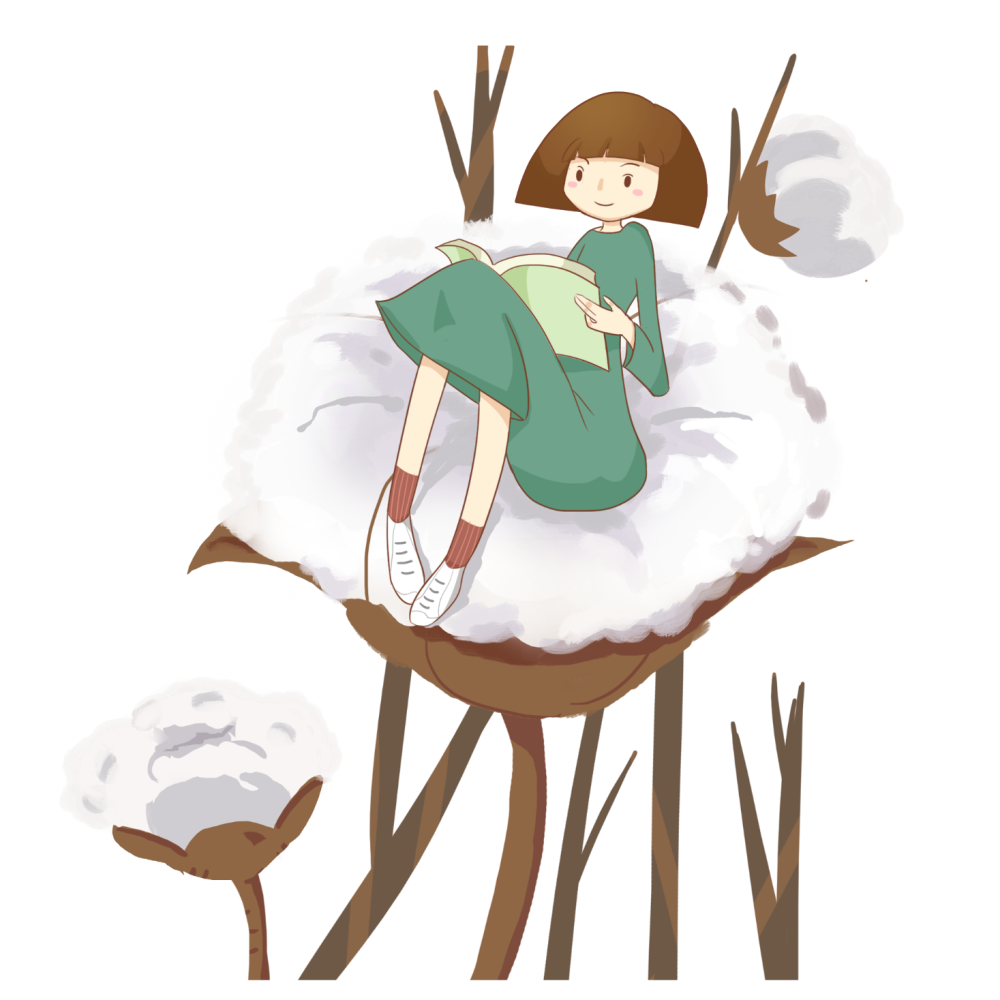 KHÁM PHÁ
Đọc bảng chia cho 9
Tittle text
BẢNG CHIA 9
  9 : 9 = 1
18 : 9 = 2
27 : 9 = 3
36 : 9 = 4
45 : 9 = 5
54 : 9 = 6
63 : 9 = 7
72 : 9 = 8
81 : 9 = 9
90 : 9 = 10
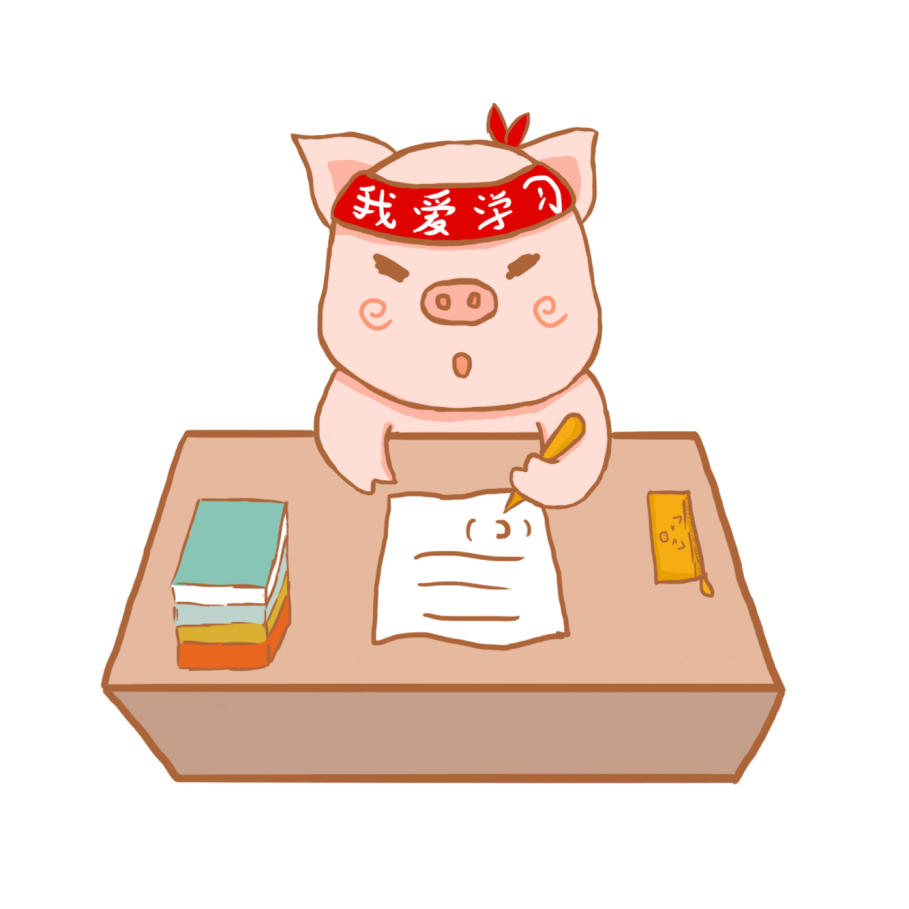 20 (dư 2)
182 : 9 =
8
a) Ví dụ: 72 : 9 =
11
Ta có: 1+8+2 =
Ta có: 7 + 2 =
9
11 :  9 =
1 (dư 2)
9 : 9 =
1
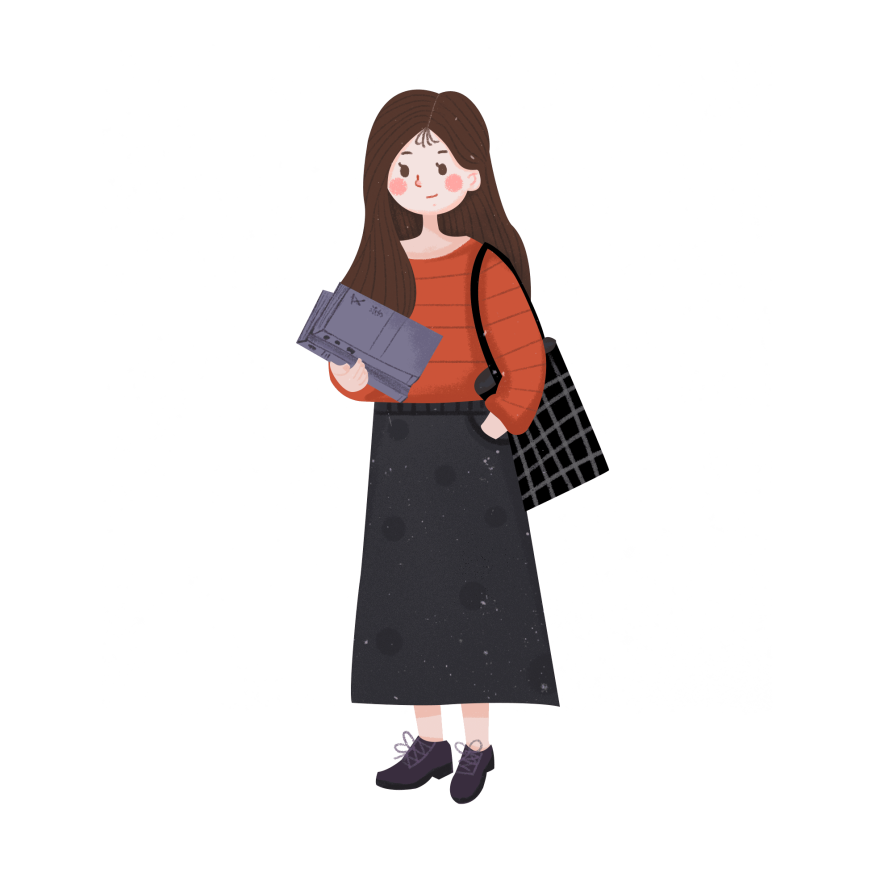 50 (dư 1)
657 : 9 =
73
451 : 9 =
Ta có: 6 + 5 + 7 =
18
10
Ta có : 4 + 5 + 1 =
2
18 : 9 =
1 (dư1)
10 : 9 =
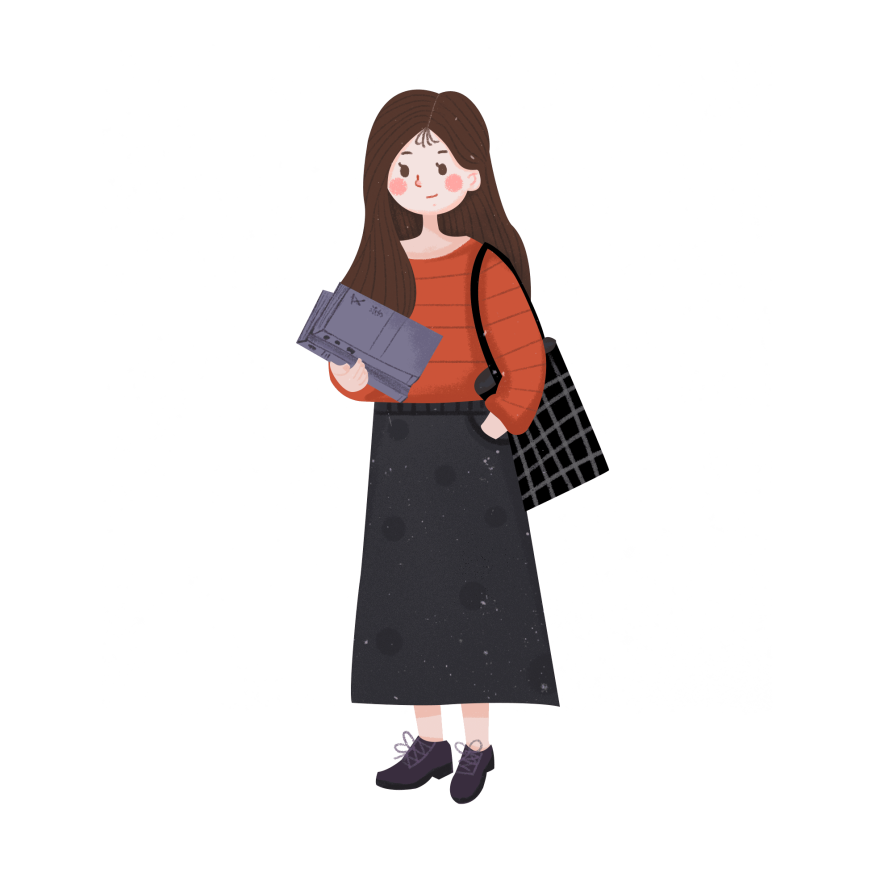 Muốn nhận biết một số có chia hết cho 9 hay không, ta tiến hành qua 2 bước:
- Bước 1: Tính tổng các chữ số của số đó.
- Bước 2: Lấy tổng đó chia cho 9, nếu chia hết thì số đó chia hết cho 9.
Tittle text
b) Dấu hiệu chia hết cho 9
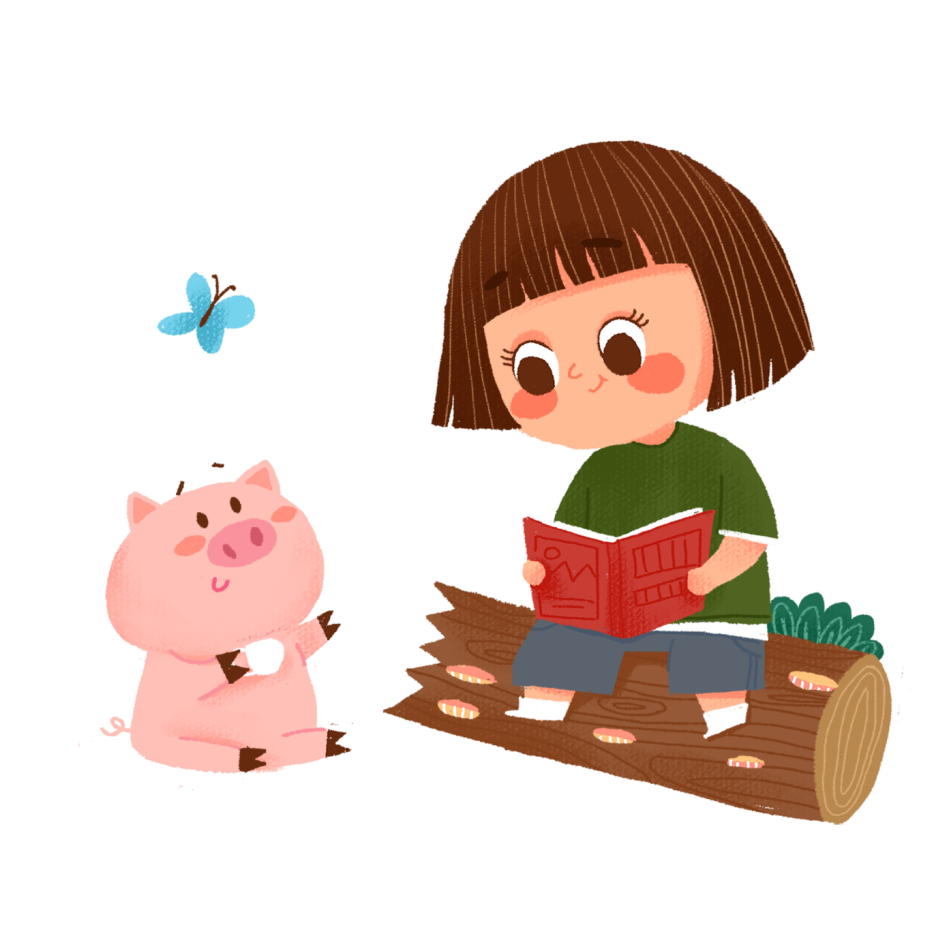 Các số có tổng các chữ số chia hết cho 9 thì chia hết cho 9.
Chú ý: Các số có tổng các chữ số không chia hết cho 9 thì không chia hết cho 9.
Thực hành:
Bài 1: Trong các số sau, số nào chia hết cho 9
99; 1999; 108; 
5643; 29 385
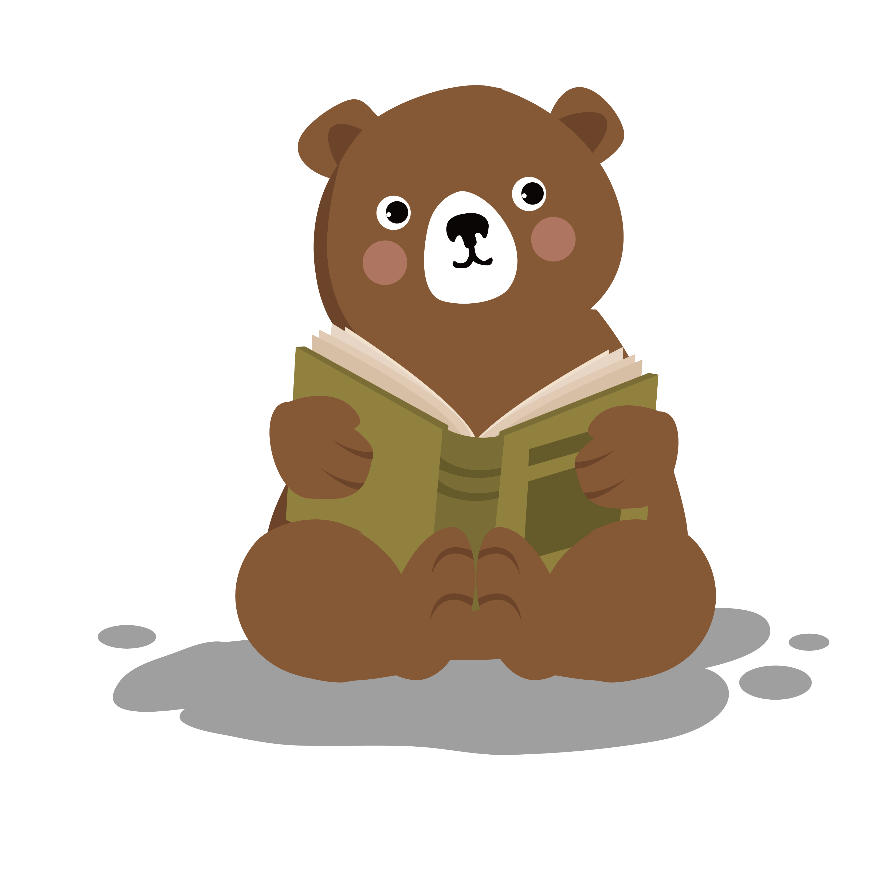 Bài 2: Trong các số sau, số nào không chia hết cho 9
96; 108; 7853; 
5553; 1097
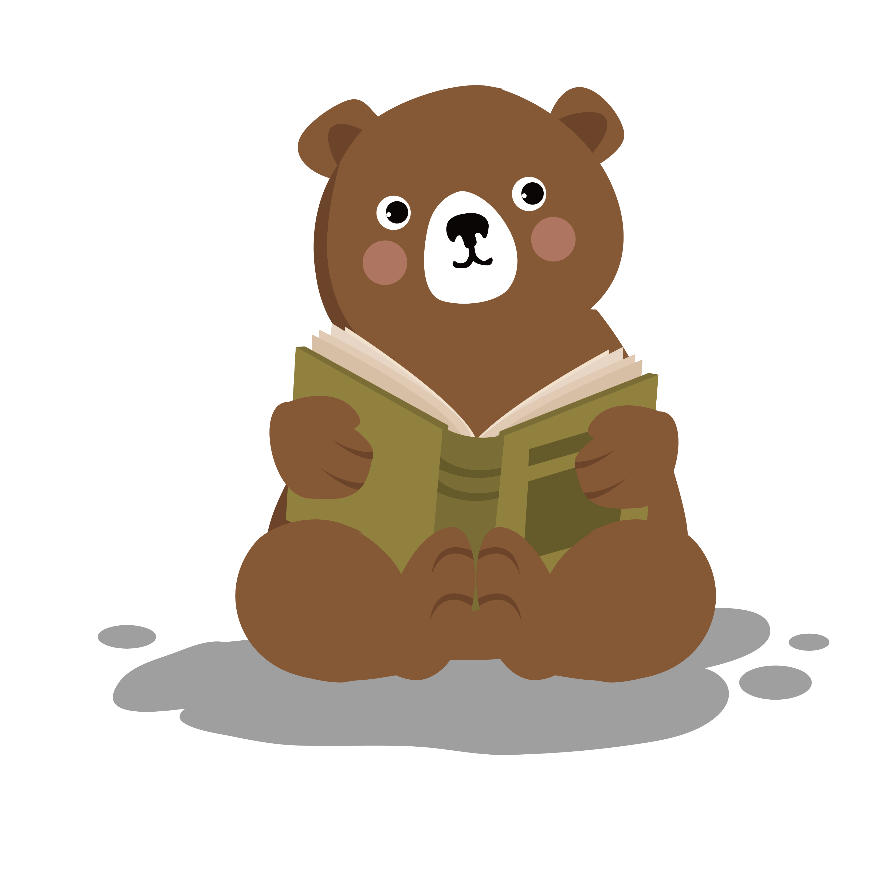 Tittle text
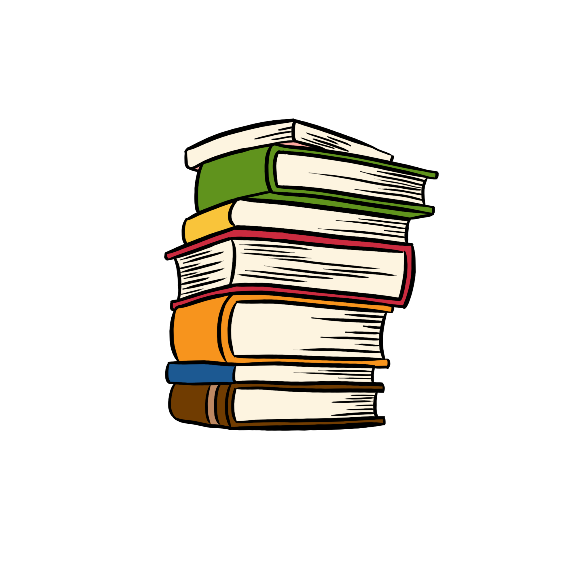 Bài 3: Viết hai số có ba chữ số và chia hết cho 9
108
216
999
369
Tittle text
Bài 4: Tìm chữ số thích hợp viết vào ô trống để được số chia hết cho 9
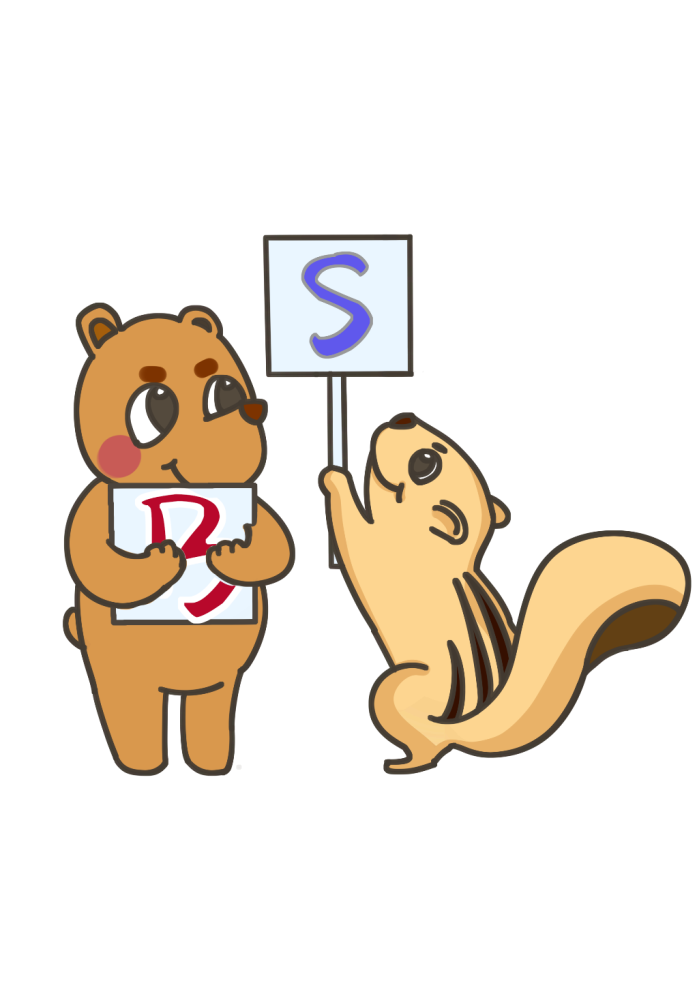 31
5
1
35
2
5
2
LOGO
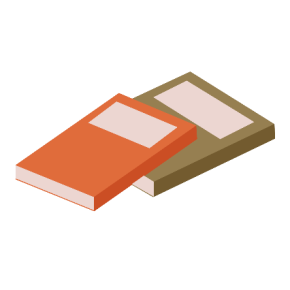 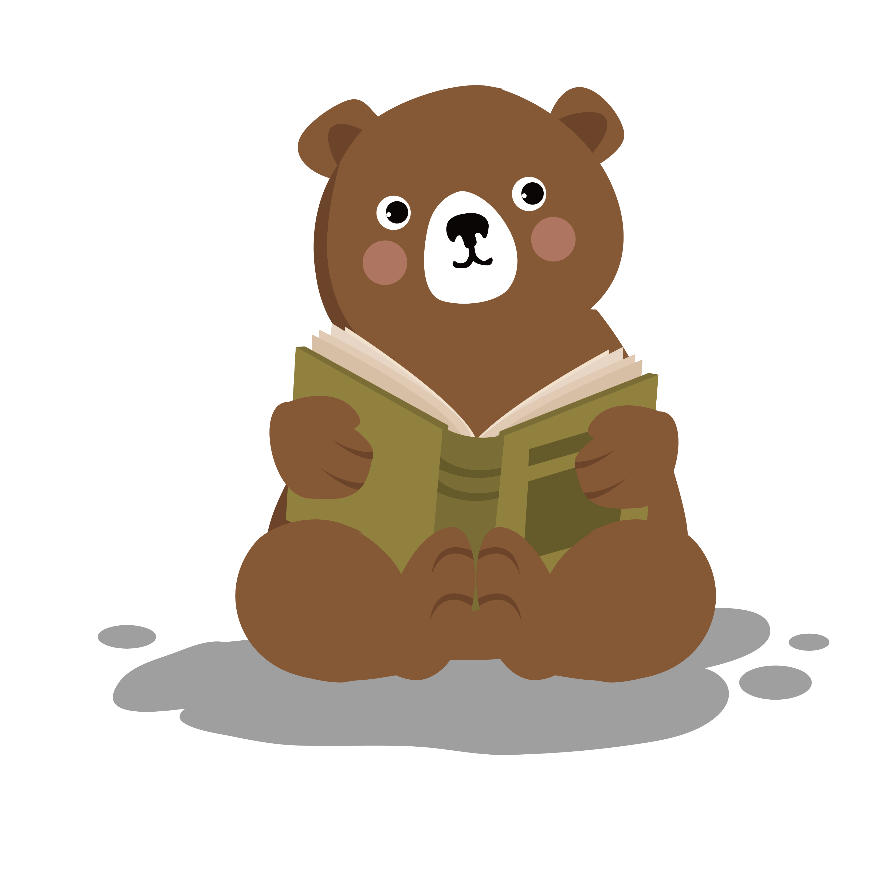 Chúc các con 
học tốt!
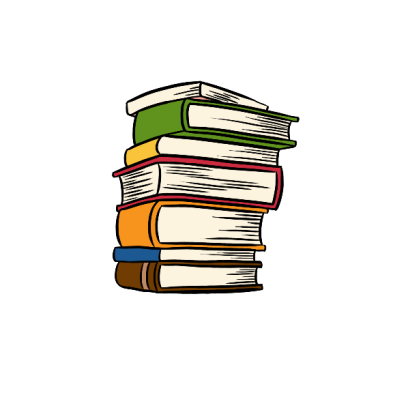 https://www.freeppt7.com